MIT 6.875
Foundations of Cryptography
Lecture 25
Credit: Some slides adapted from Raluca Ada Popa and Vinod Vaikuntanathan
Secure Two-Party Computation
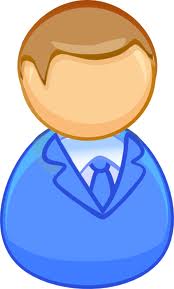 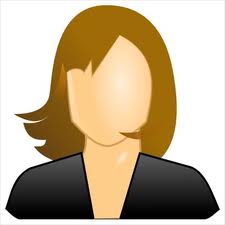 Alice
Bob
Semi-honest Security:
Secure Two-Party Computation
REAL WORLD:
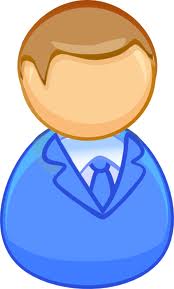 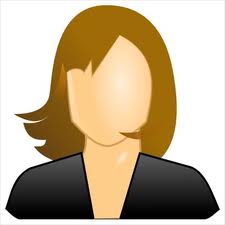 Alice
Bob
≈
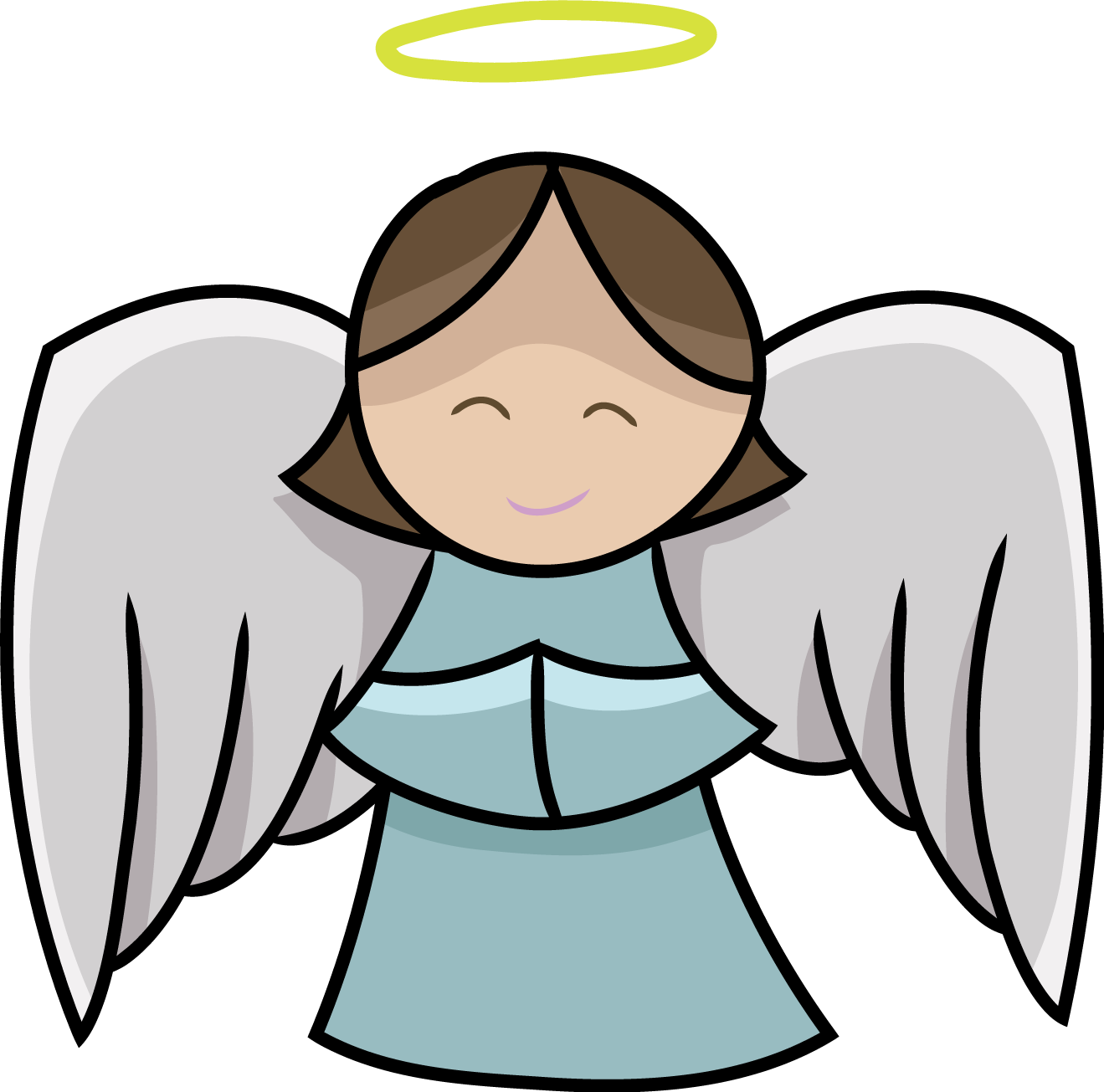 IDEAL WORLD:
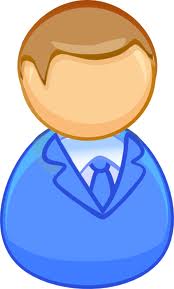 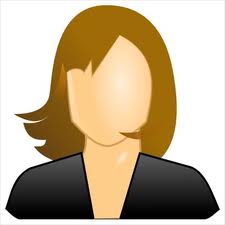 Secure Two-Party Computation
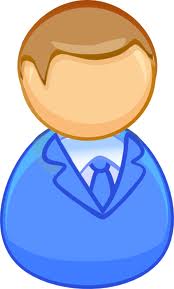 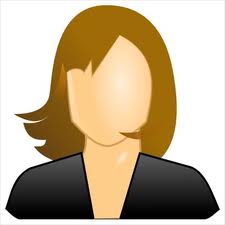 Alice
Bob
Secure Two-Party Computation
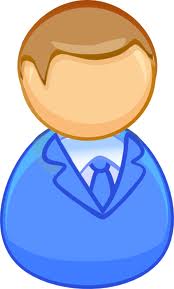 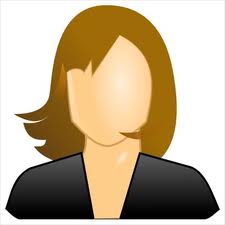 Alice
Bob
Secure MPC
Theorem [Goldreich-Micali-Wigderson’87]: OT can solve any multi-party computation problem.
One year before ‘87…Theorem (Yao'86):
OT+OWF solve any two-party computation problem.
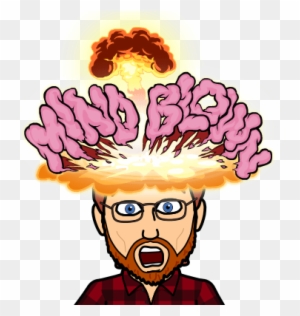 Secure 2PC from OT
Constant Round!!
Groundbreaking generic solution
Inspired GMW’87 and more
Beyond secure computation
Computing on encrypted data
Secure function evaluation
Parallel cryptography 
…
Garbling as Randomized Encoding of functions [IK’00,IK’02,AIK’04,AIK’06]…
Constant Round!!
Groundbreaking generic solution
Inspired GMW’87 and more
Beyond secure computation
Computing on encrypted data
Secure function evaluation
Parallel cryptography 
…
Garbling as Randomized Encoding of functions [IK’00,IK’02,AIK’04,AIK’06]…
Secure Function Evaluation
A: depends… 
❌ SFE needs interaction
✅ But SFE gives one-time evaluation only.
Secure 2PC from OT
Constant Round!!
Groundbreaking generic solution
Inspired GMW’87 and more
Beyond secure computation
Computing on encrypted data
Secure function evaluation
Parallel cryptography 
…
Garbling as Randomized Encoding of functions [IK’00,IK’02,AIK’04,AIK’06]…
Constant Round!!
Groundbreaking generic solution
Inspired GMW’87 and more
Beyond secure computation
Computing on encrypted data
Secure function evaluation
Parallel cryptography 
…
Garbling as Randomized Encoding of functions [IK’00,IK’02,AIK’04,AIK’06]…
Parallel Cryptography
Can we do super-fast cryptography?
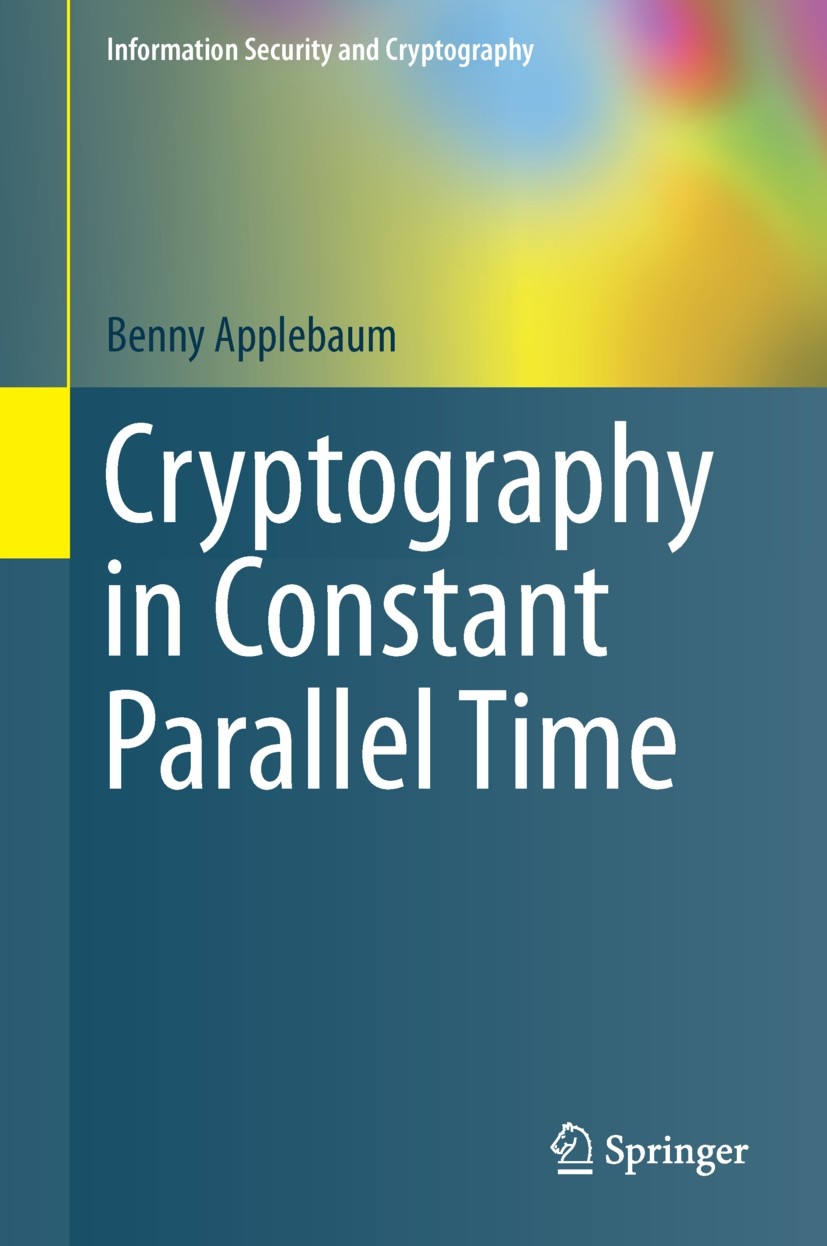 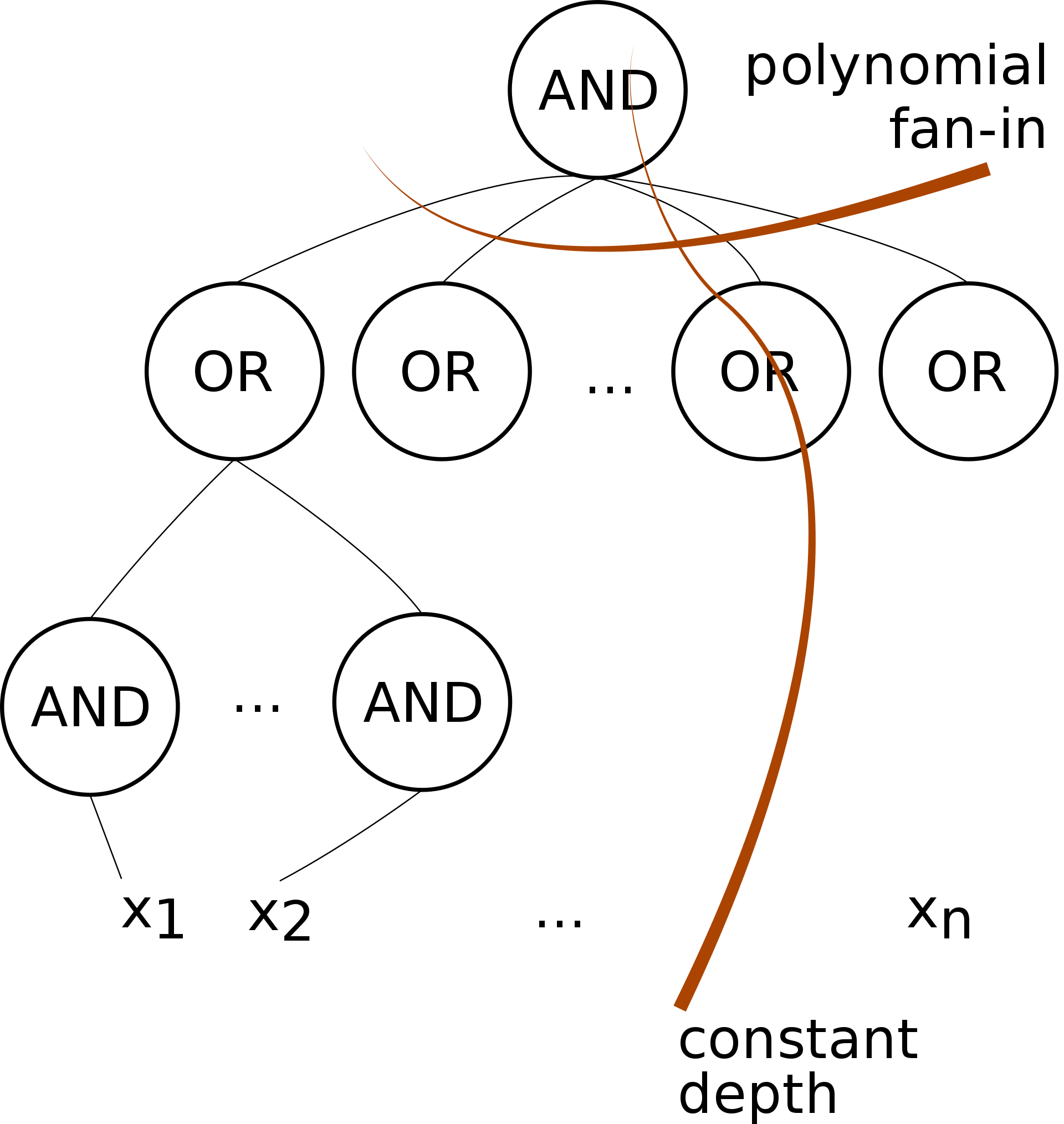 Complexity of the 2-party solution
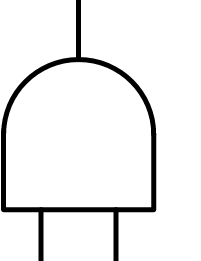 X
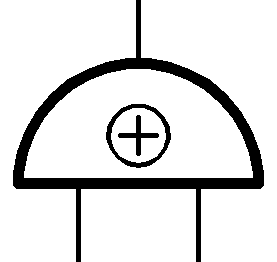 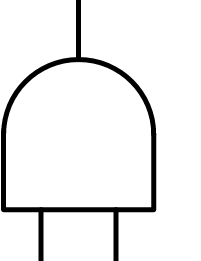 +
X
How to Compute Arbitrary Functions
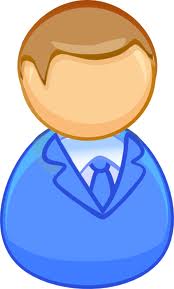 Goal: Compute every gate without knowing what the inputs and outputs are
Tool: Oblivious Transfer (OT)
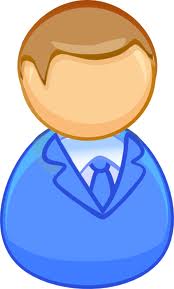 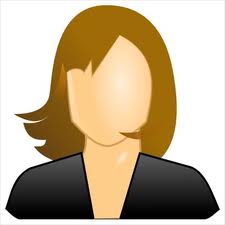 Receiver
Sender
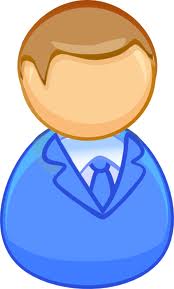 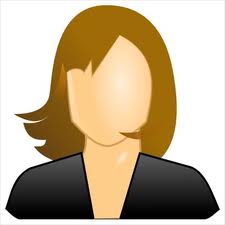 Receiver
Sender
OT on Truth table?
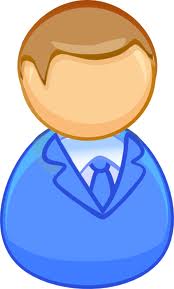 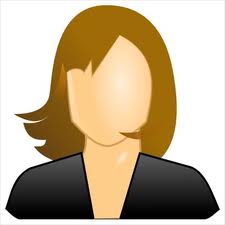 Bob
Alice
We can try to get OT via some kind of tree construction. But expanding the truth table itself is already inefficient!
Instead of deriving the OT-by-OT protocol of GMW’87…
Fun with Lockboxes
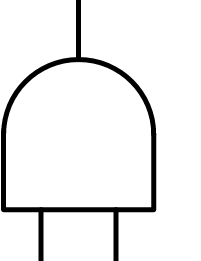 Physical 2PC
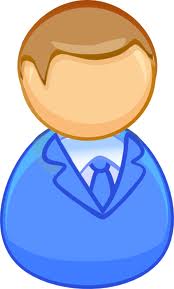 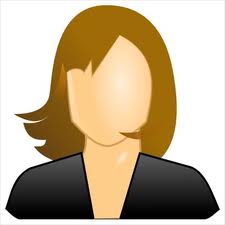 OT
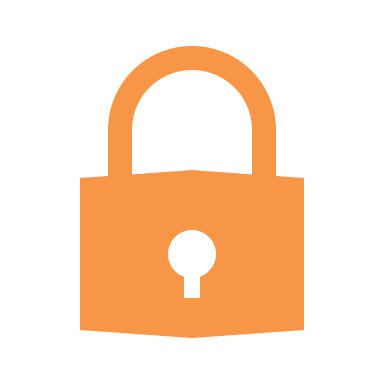 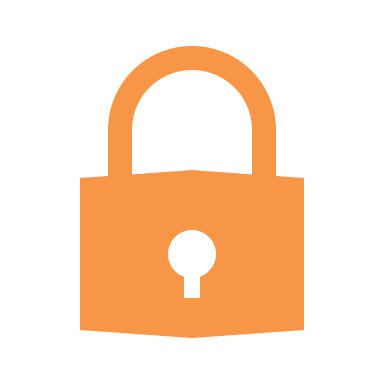 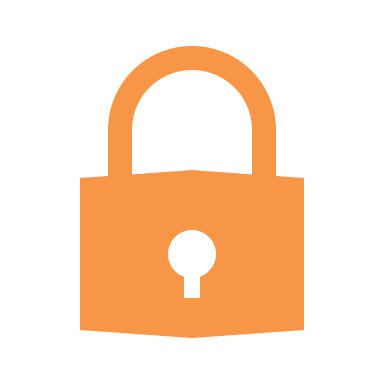 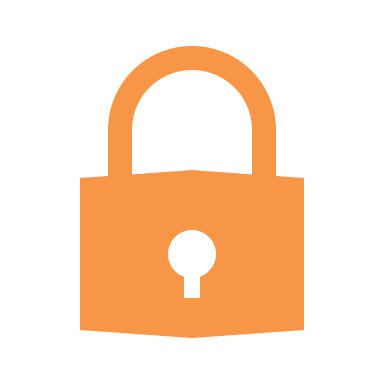 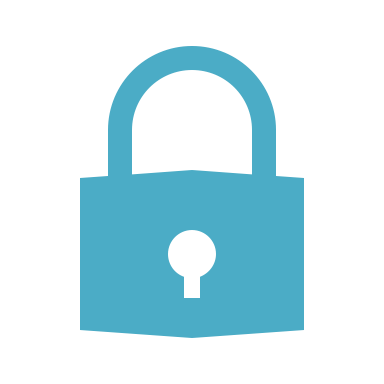 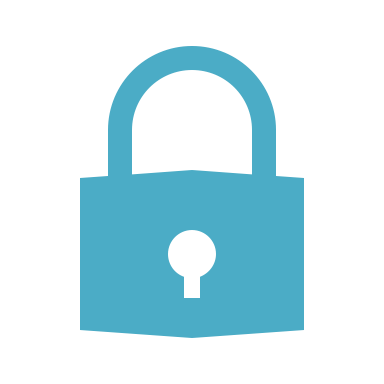 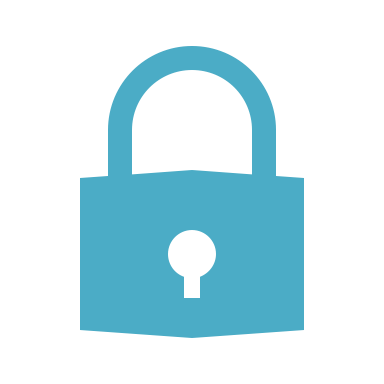 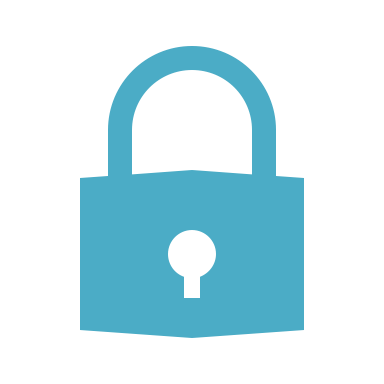 Possession of  or is information!
This is way more complicated than OT. 
Why do this?
Alice puts results in lock boxes
Bob gets key via some physical OT mechanism
Bob tries to open both boxes using the key he received.
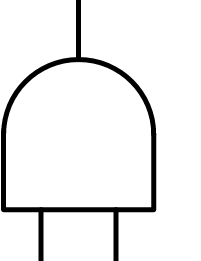 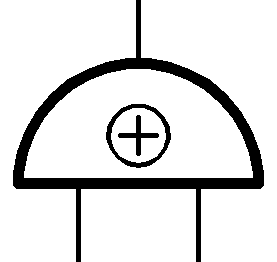 Physical 2PC
or
or
or
Blue/orange means 1/0, but keys on different wires, even with same colors, are different
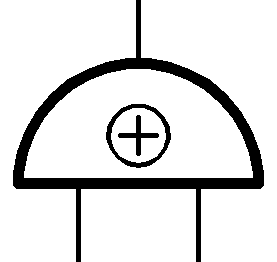 Idea
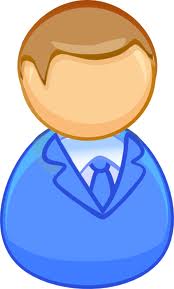 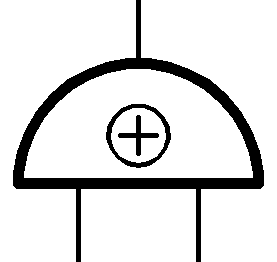 Idea
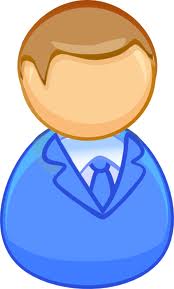 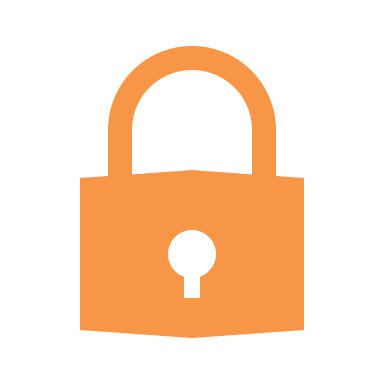 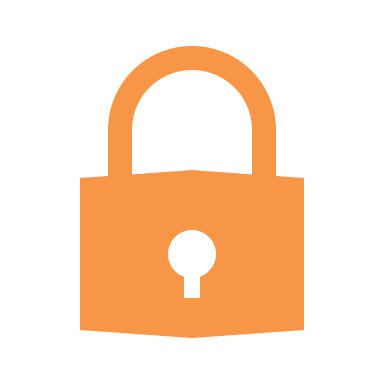 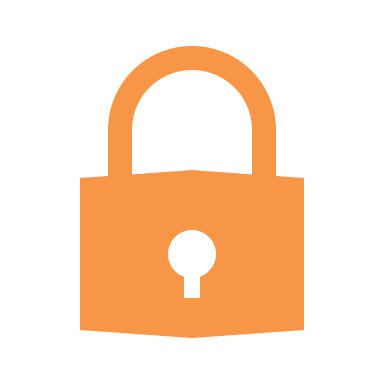 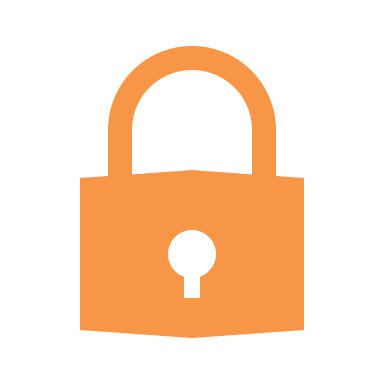 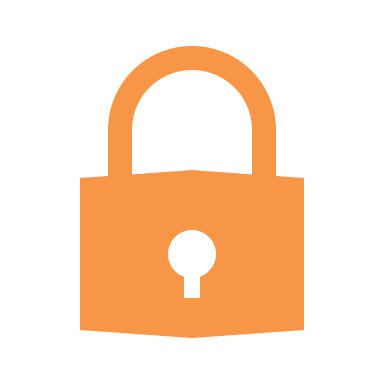 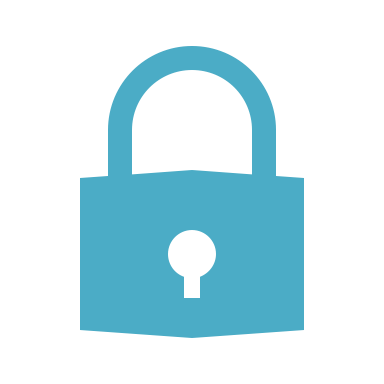 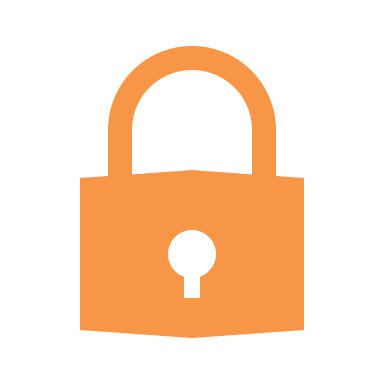 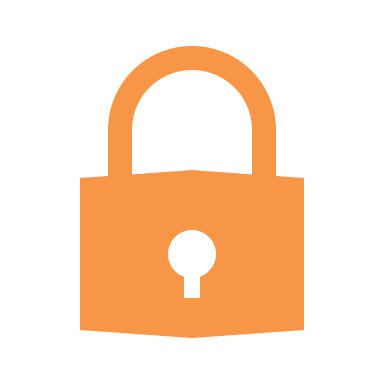 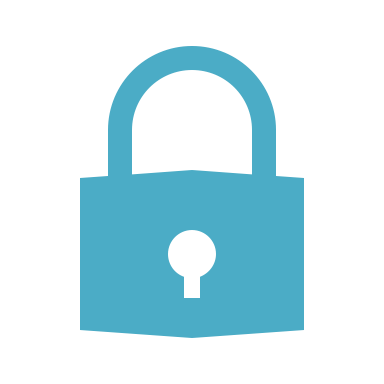 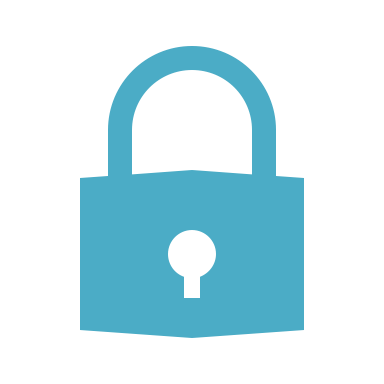 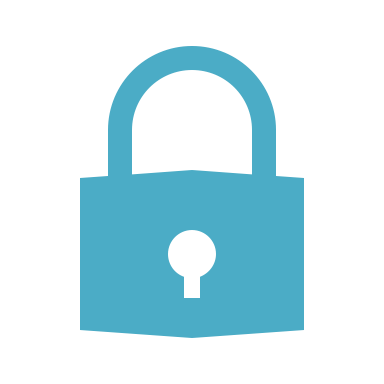 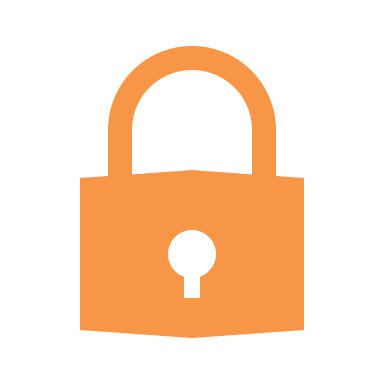 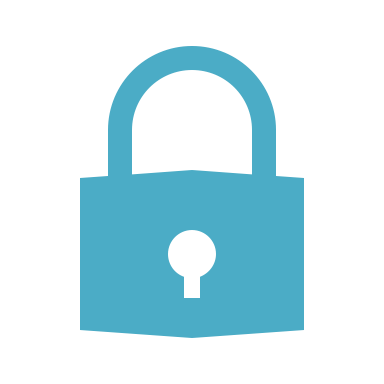 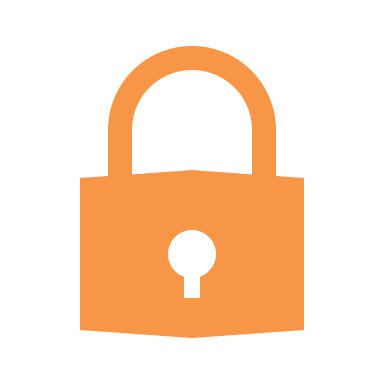 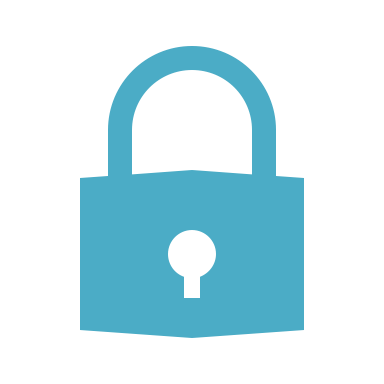 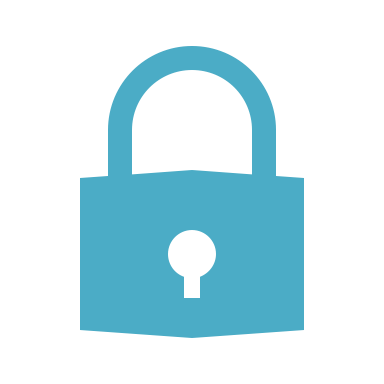 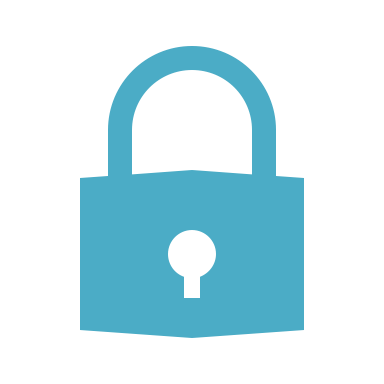 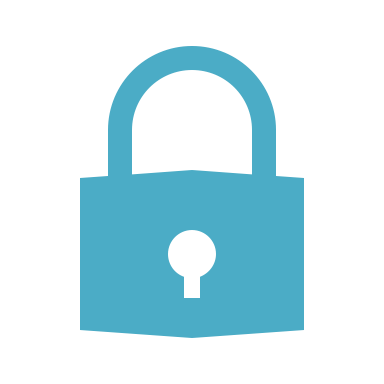 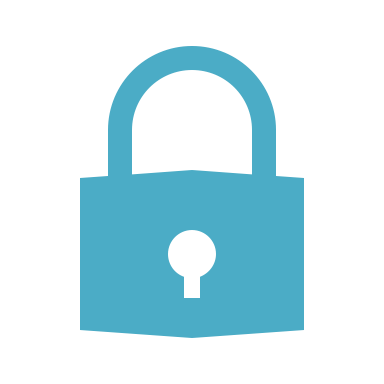 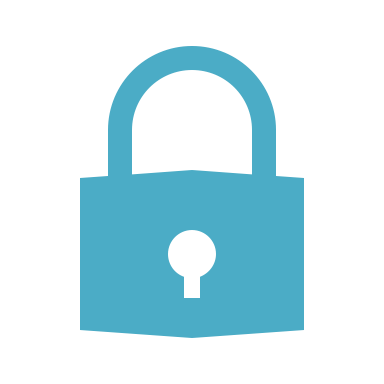 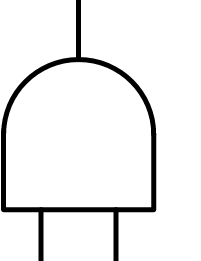 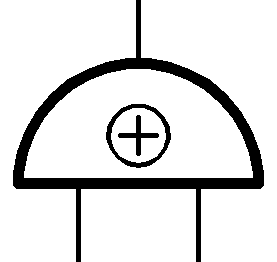 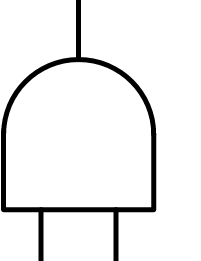 Garbled Evaluation
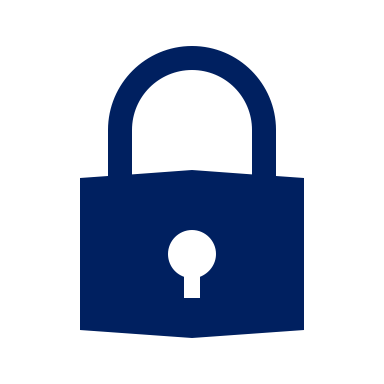 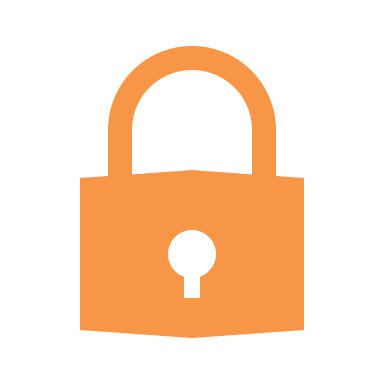 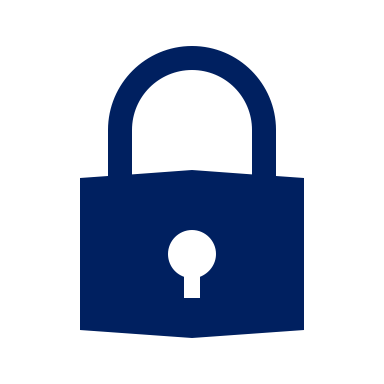 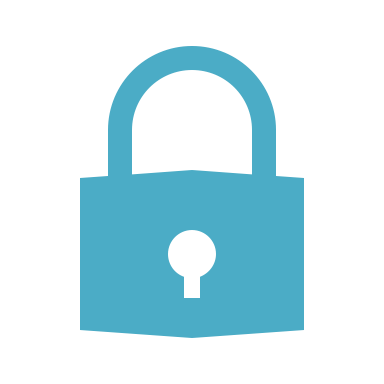 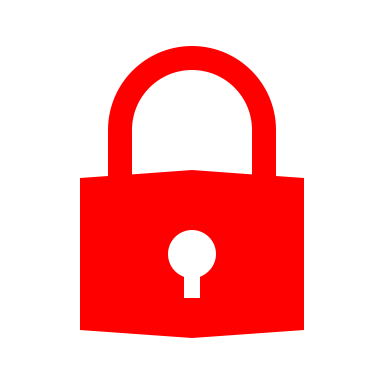 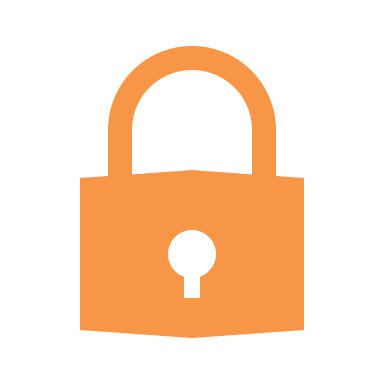 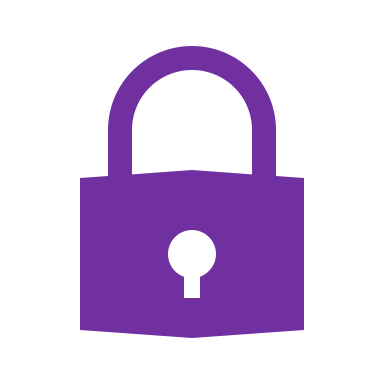 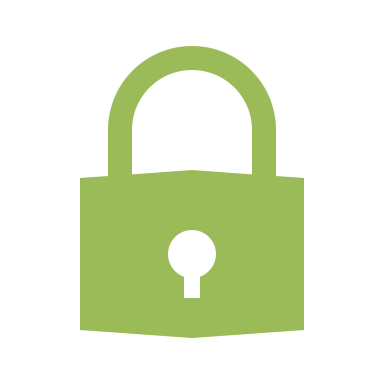 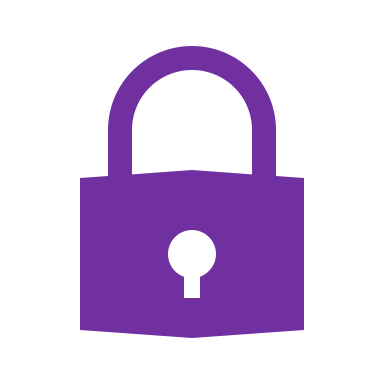 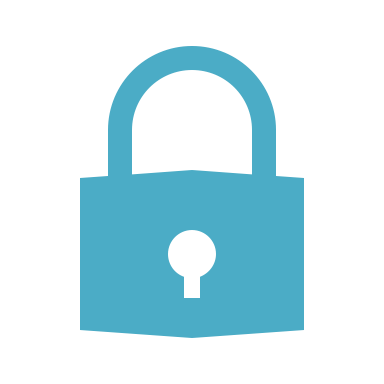 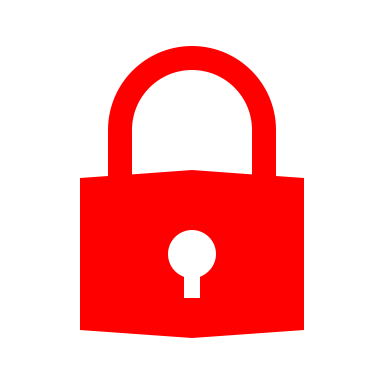 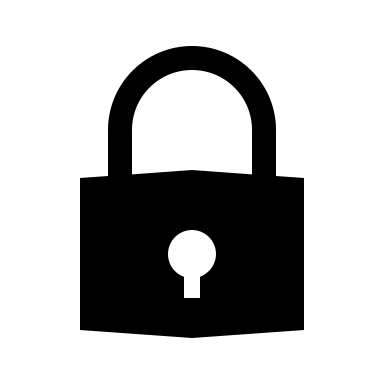 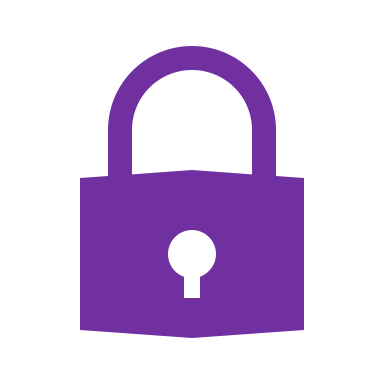 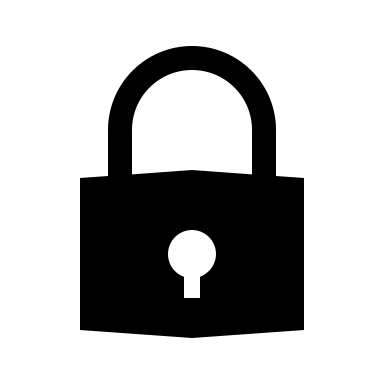 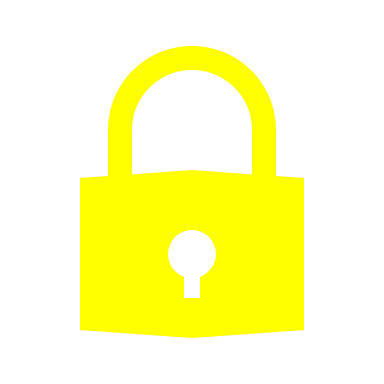 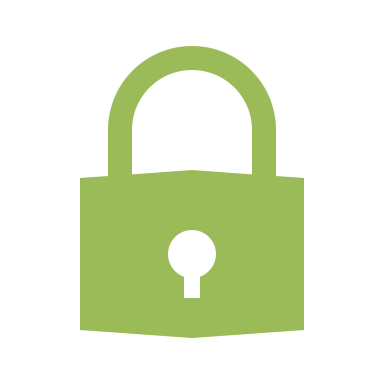 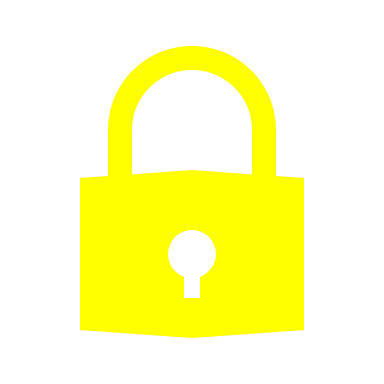 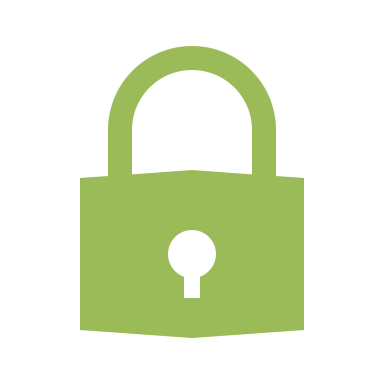 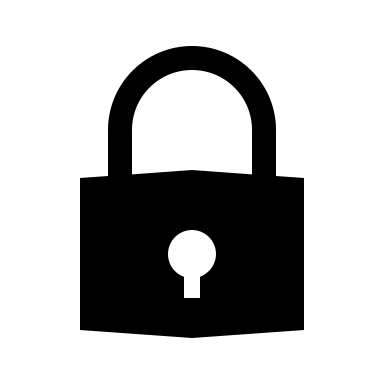 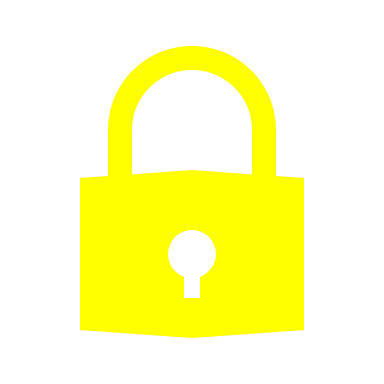 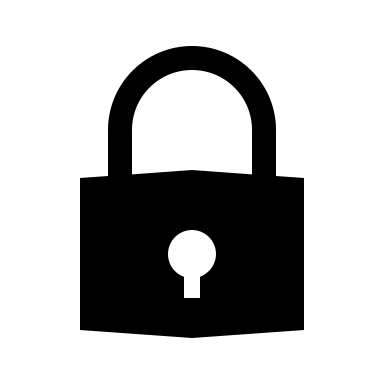 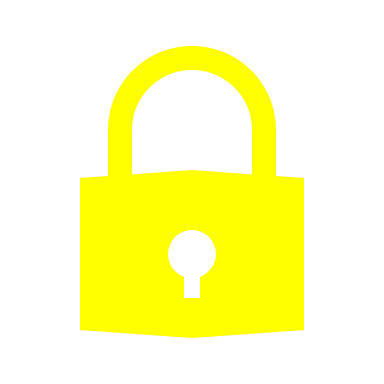 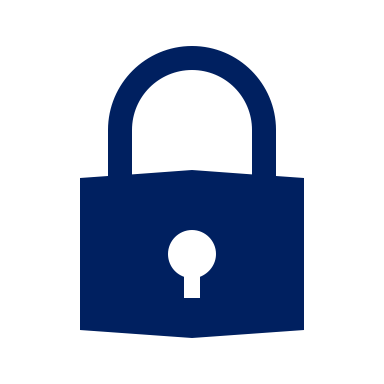 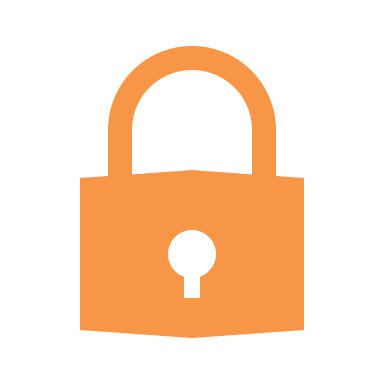 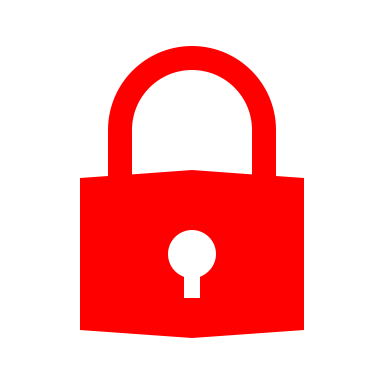 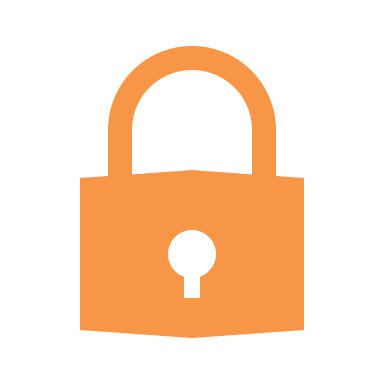 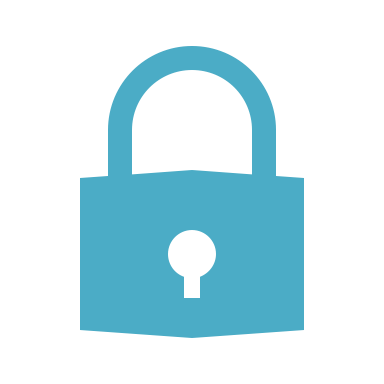 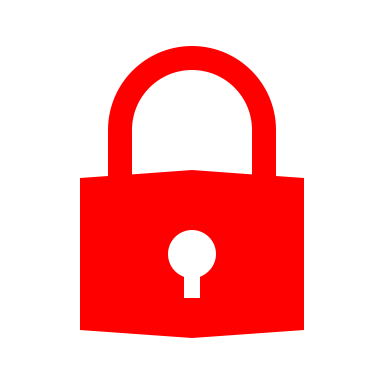 Crypto Lockboxes
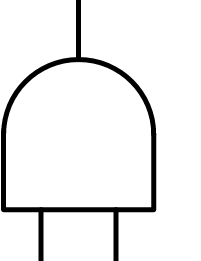 Physical 2PC
Crypto
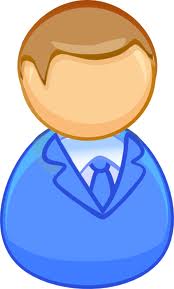 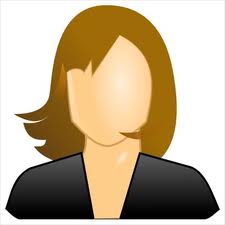 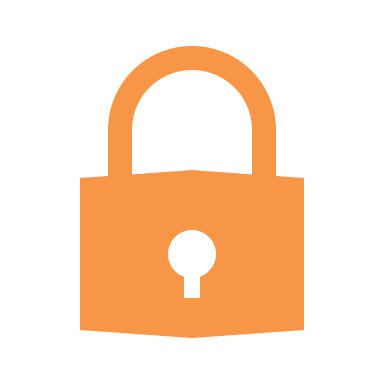 OT
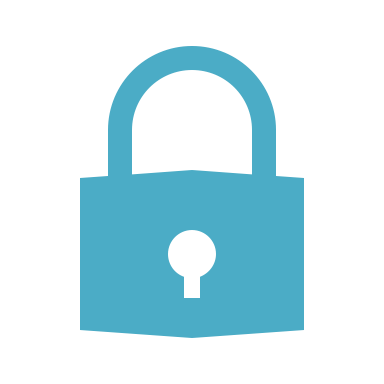 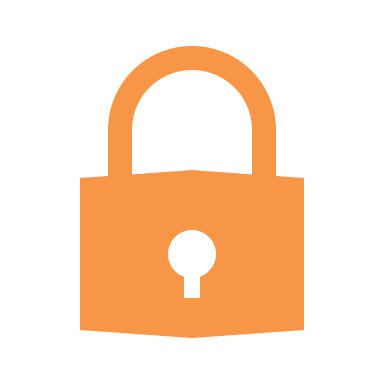 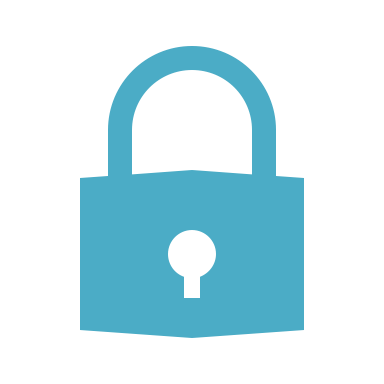 Alice puts results in lock boxes
Bob gets key via some physical OT mechanism
Bob tries to open both boxes using the key he received.
in IND-CPA encryption
crypto
What about last point?
Tool: Special CPA Encryption
Tool: Special CPA Encryption
Any Ideas?
Crypto Lockboxes
Protocol Sketch
Yao’s protocol: Garbling
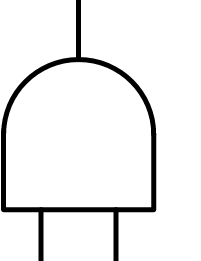 X
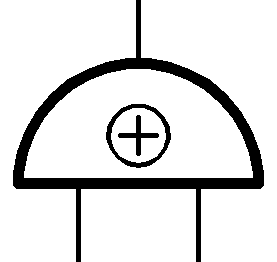 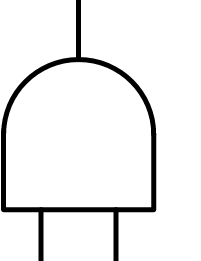 +
X
Yao’s protocol: Evaluator Bob
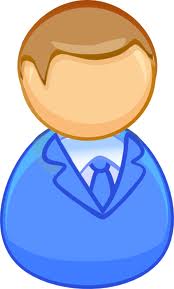 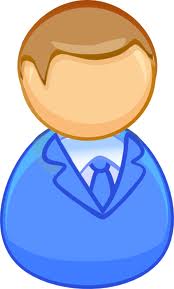 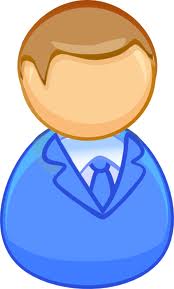 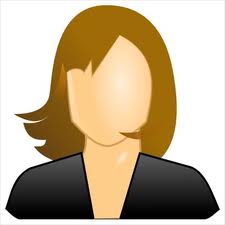 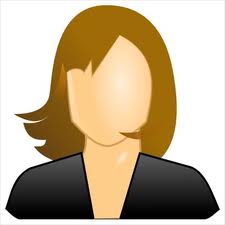 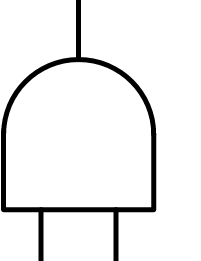 X
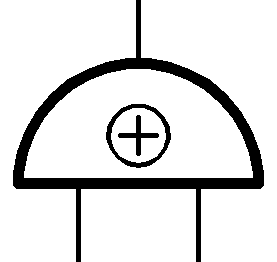 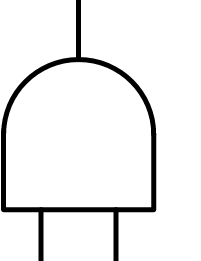 +
X
Yao’s protocol: Evaluator Bob
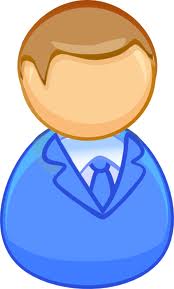 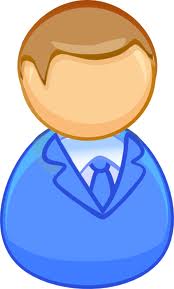 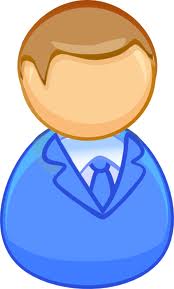 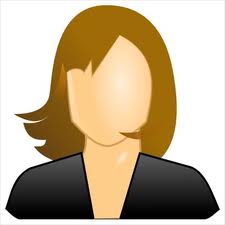 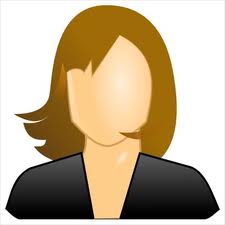 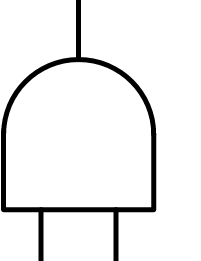 X
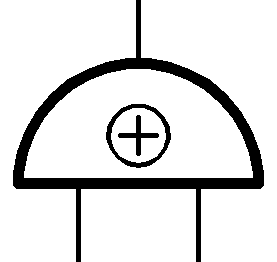 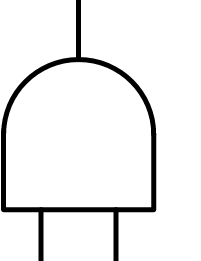 +
X
Yao’s protocol: Evaluator Bob
Inductive step:
Assume: Bob has one key for each input wire
Bob can get exactly one key for the output wire by trying all four ciphertexts.
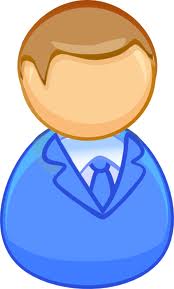 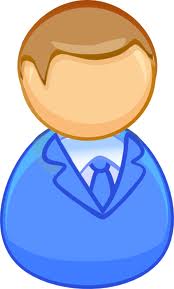 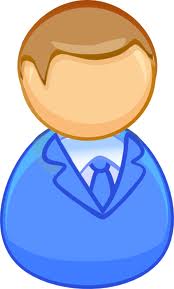 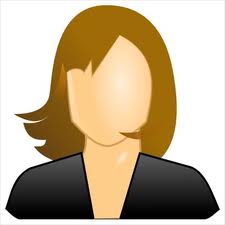 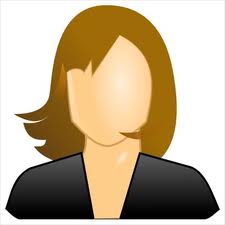 Evaluating One Gate
Inductive step:
Assume: Bob has one key for each input wire
Bob can get exactly one key for the output wire by trying all four ciphertexts.
Oops..
This procedure, as-is, is actually insecure.
Recall:
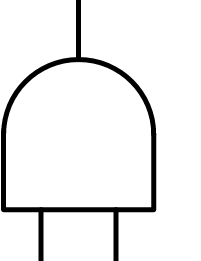 X
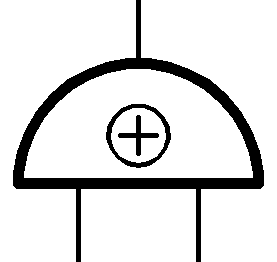 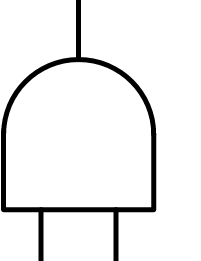 +
X
Reconstructing Output
Key Invariant: For each wire of the circuit, Bob can obtain exactly one of the two keys associated with each wire.
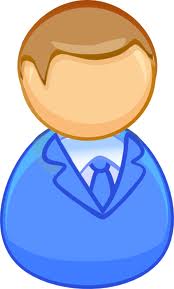 Can we avoid this final round?
After Bob’s hard work, it is midnight and Alice is asleep...
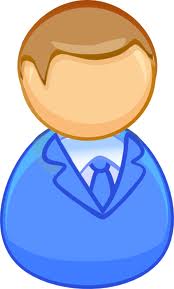 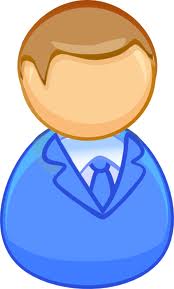 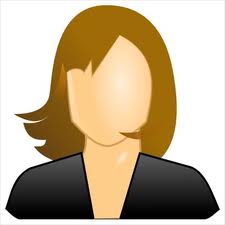 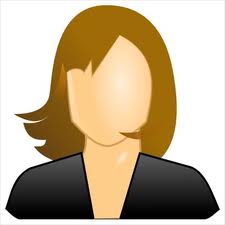 Garbling as a Standalone Tool
Garbling as a Stand-Alone Tool
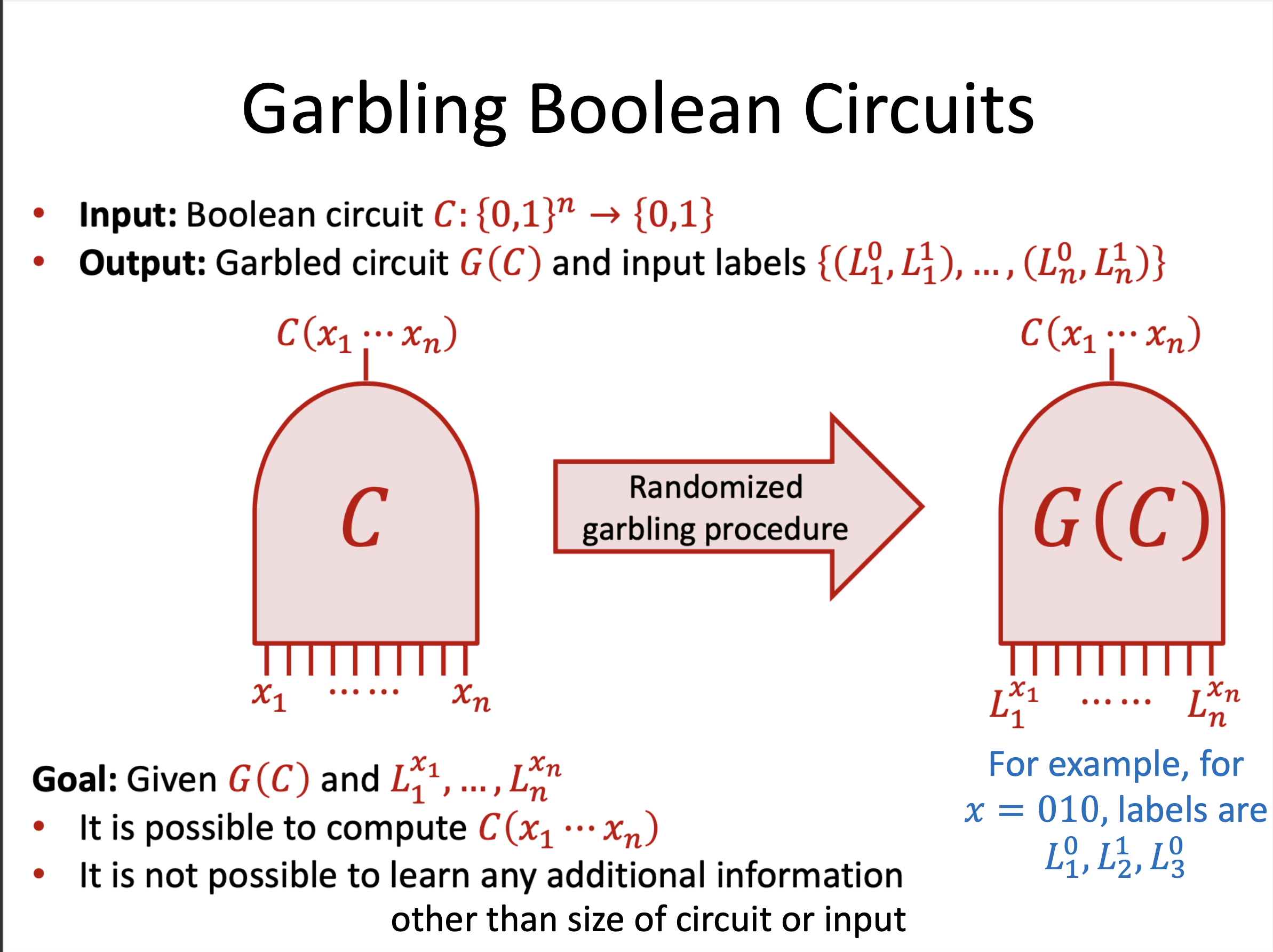 2PC Using Garbled Circuits
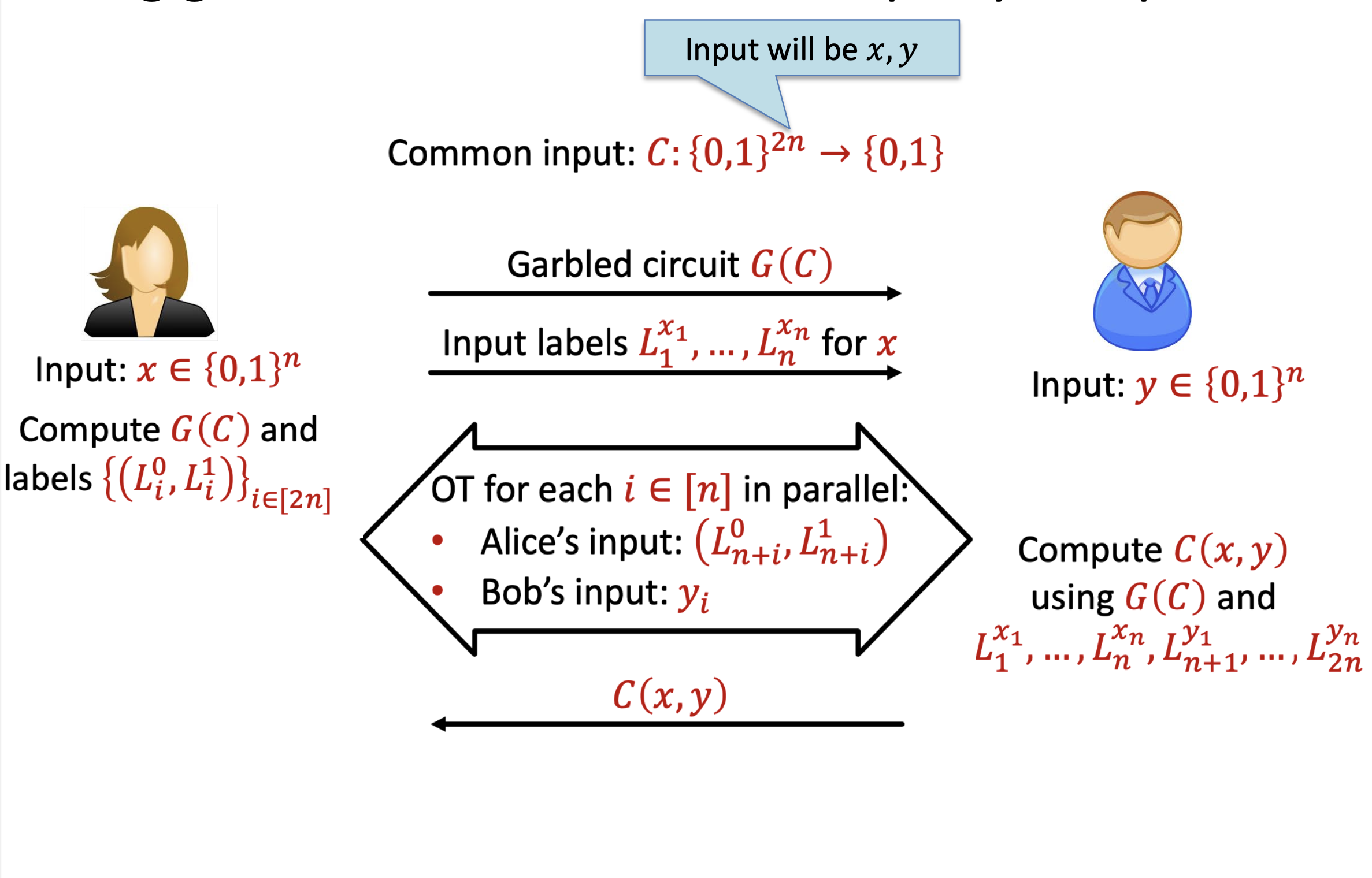 Simulation Proof Sketch
Simulating Alice
Imagine that the parties have access to an OT angel
Implemented by secure simulatable OT.
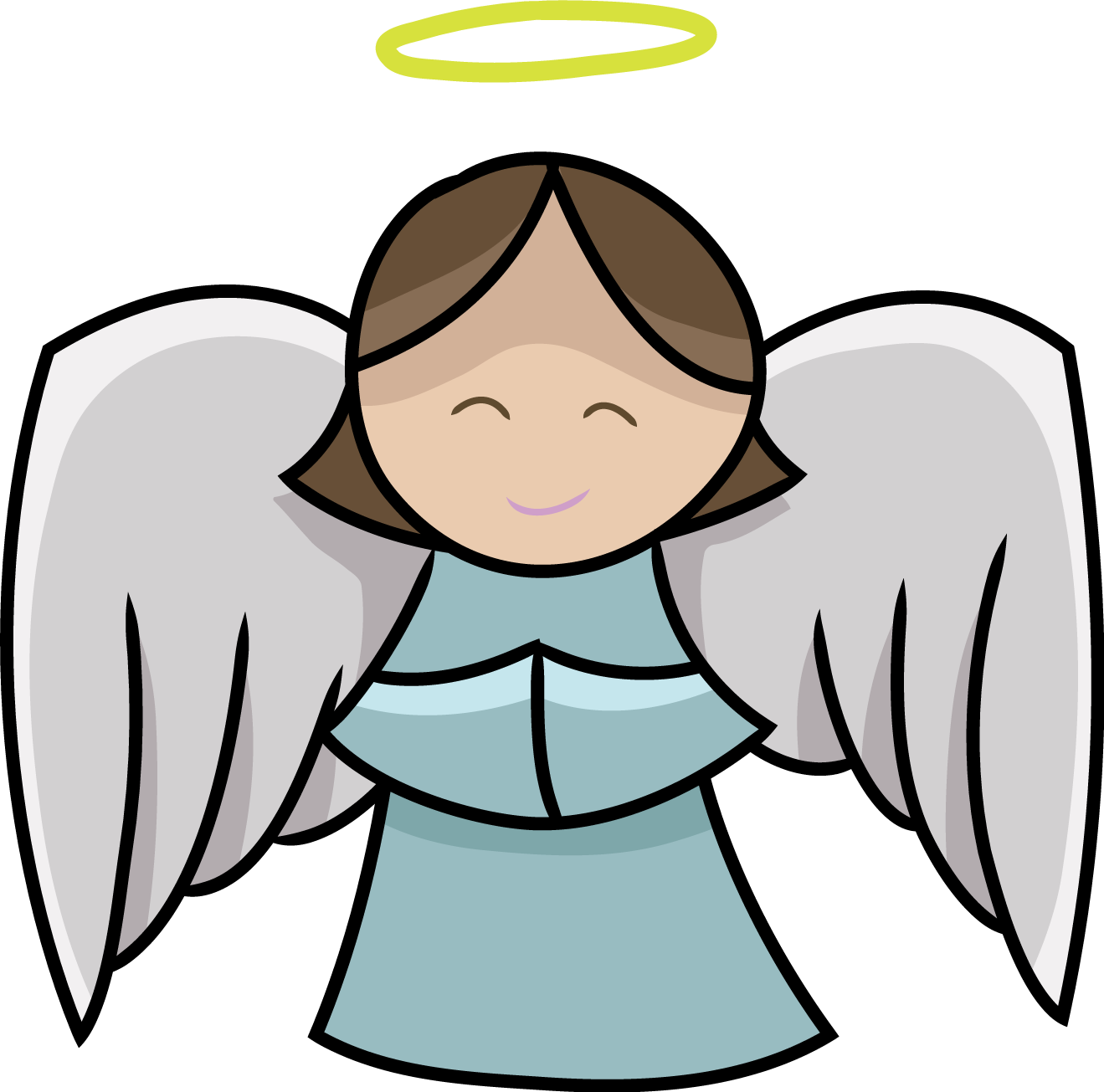 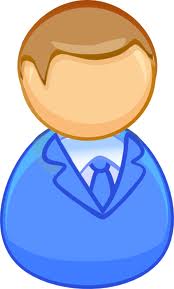 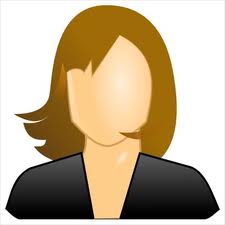 Simulating Alice
Imagine that the parties have access to an OT angel.
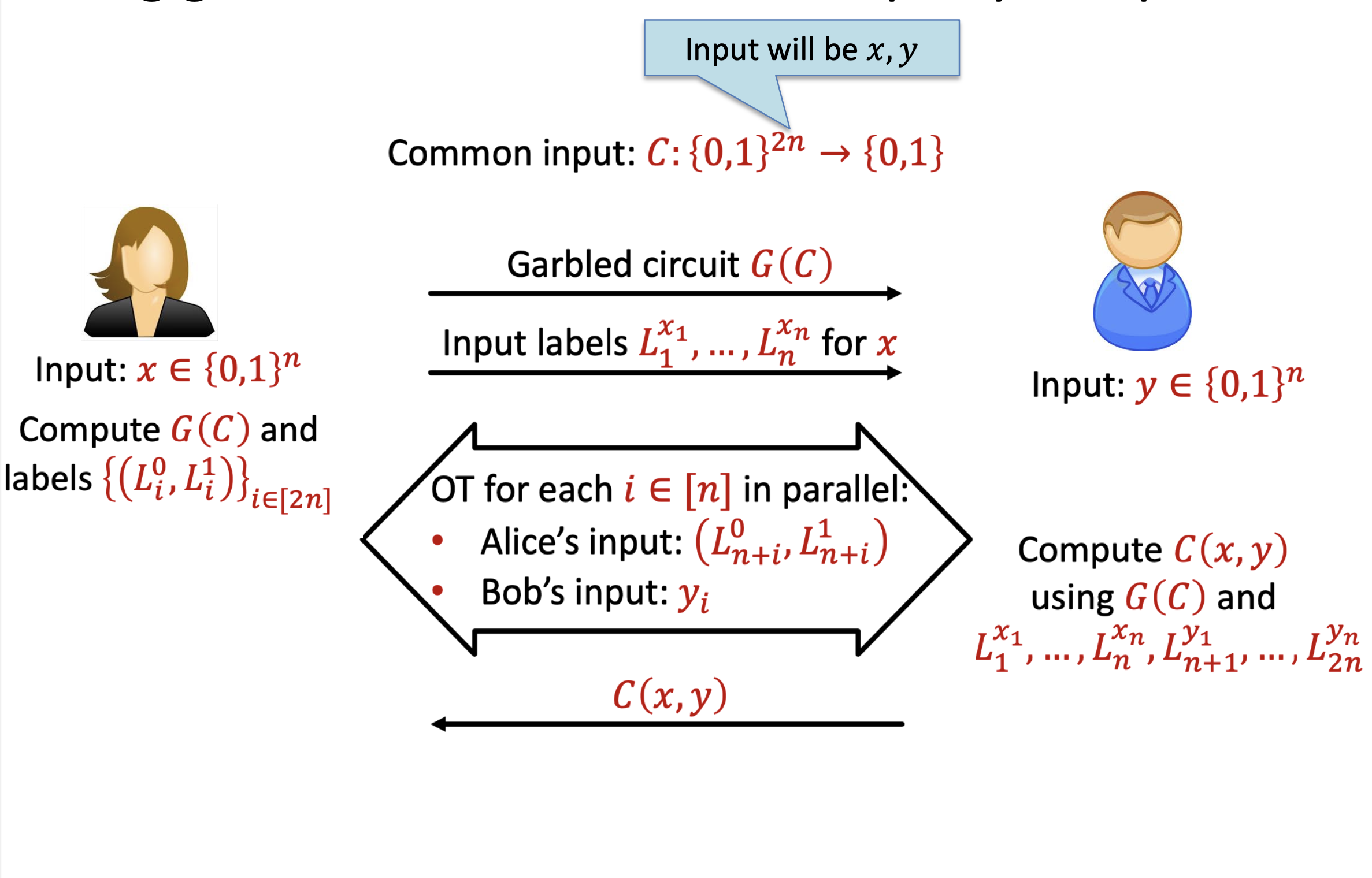 Simulating Alice
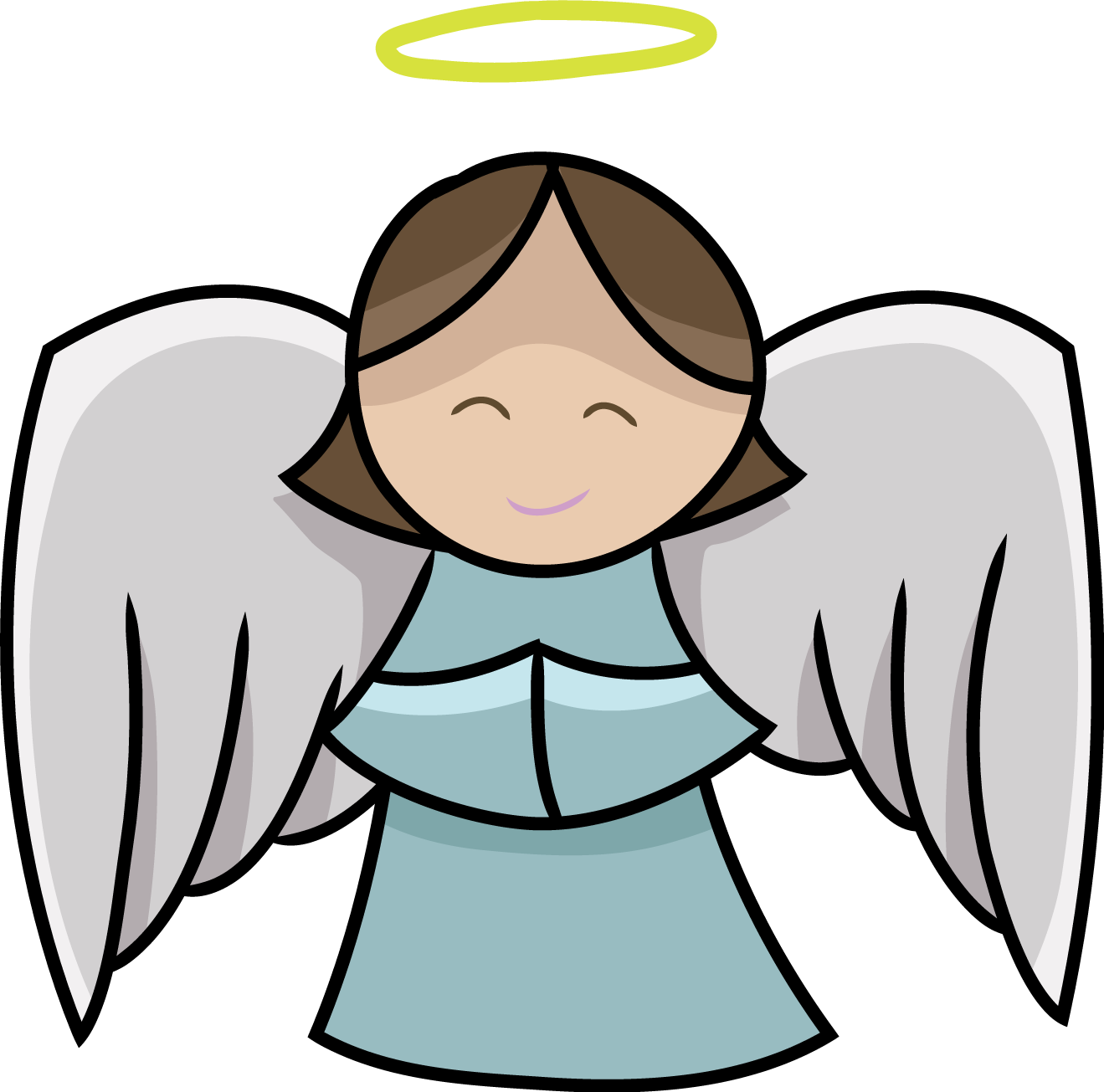 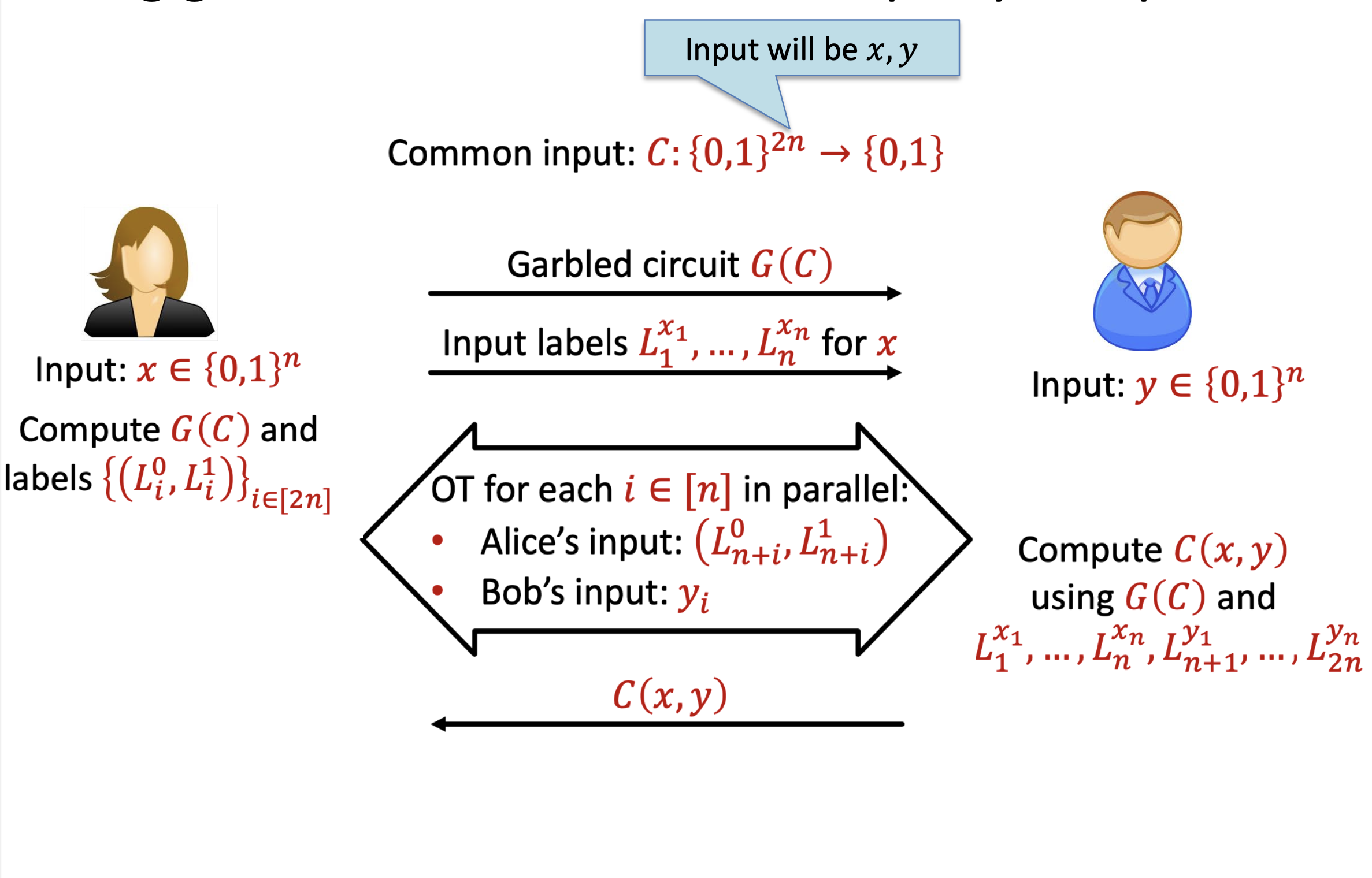 Simulating Bob
Imagine that the parties have access to an OT angel.
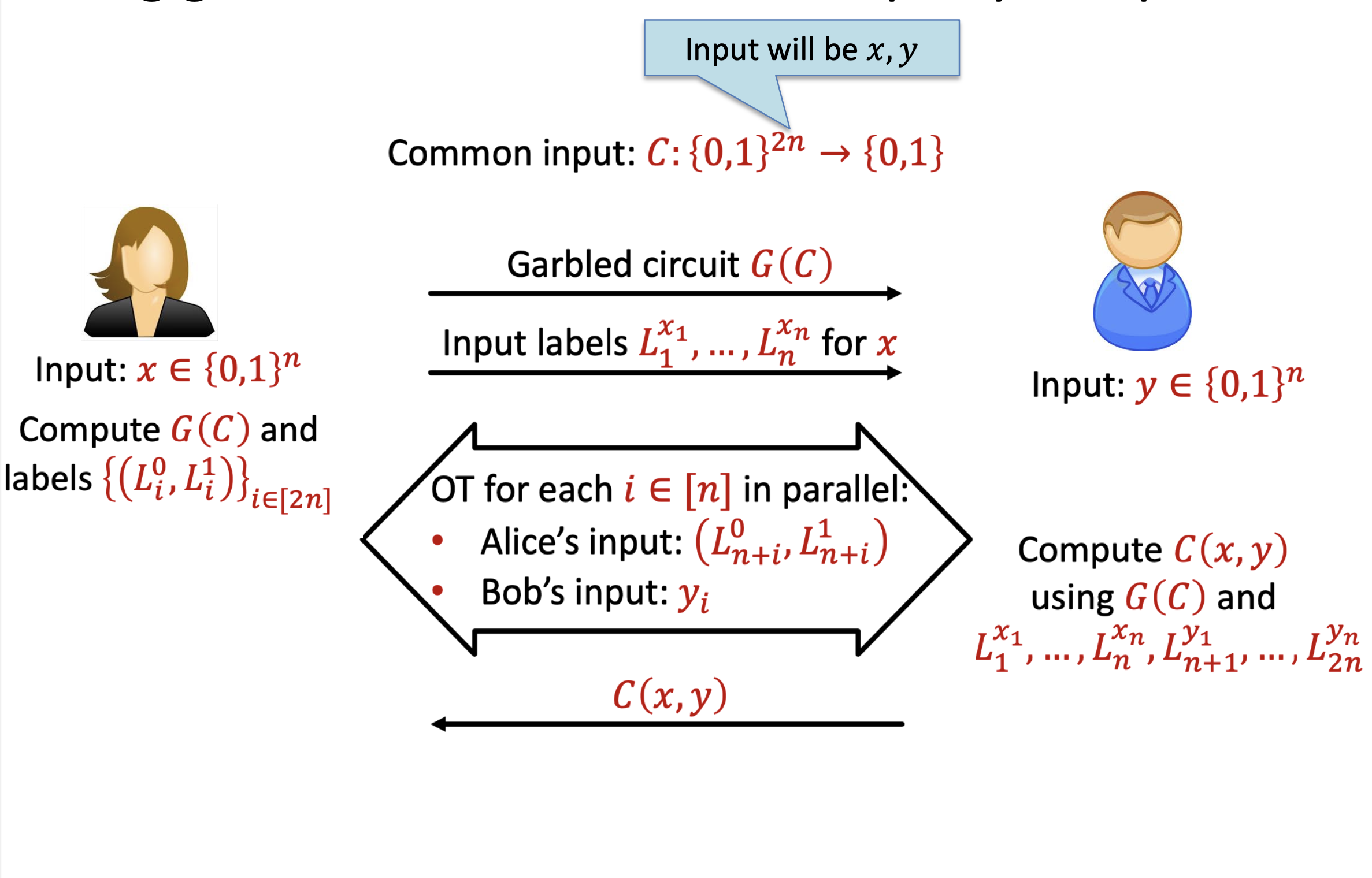 Simulating Bob
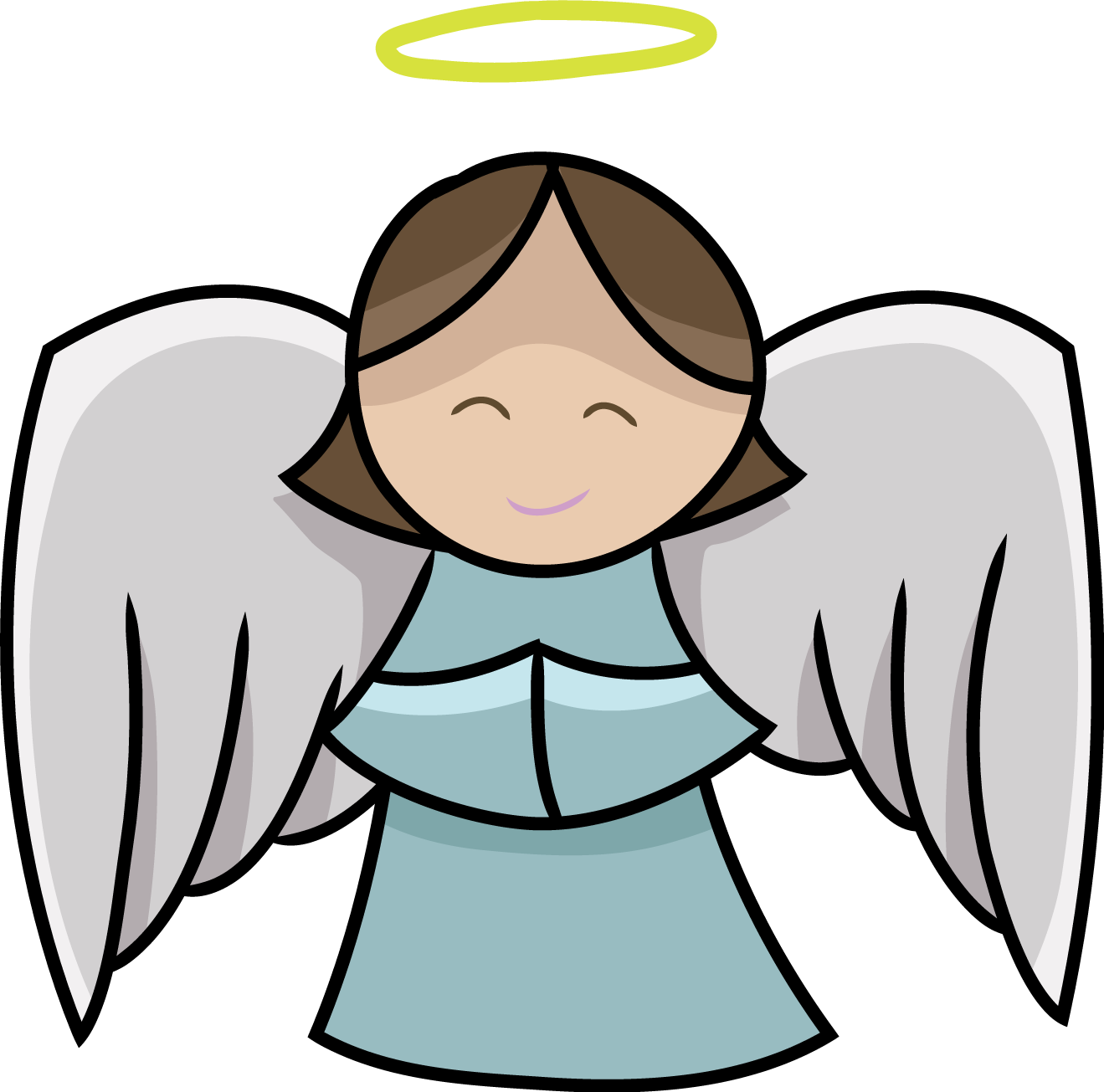 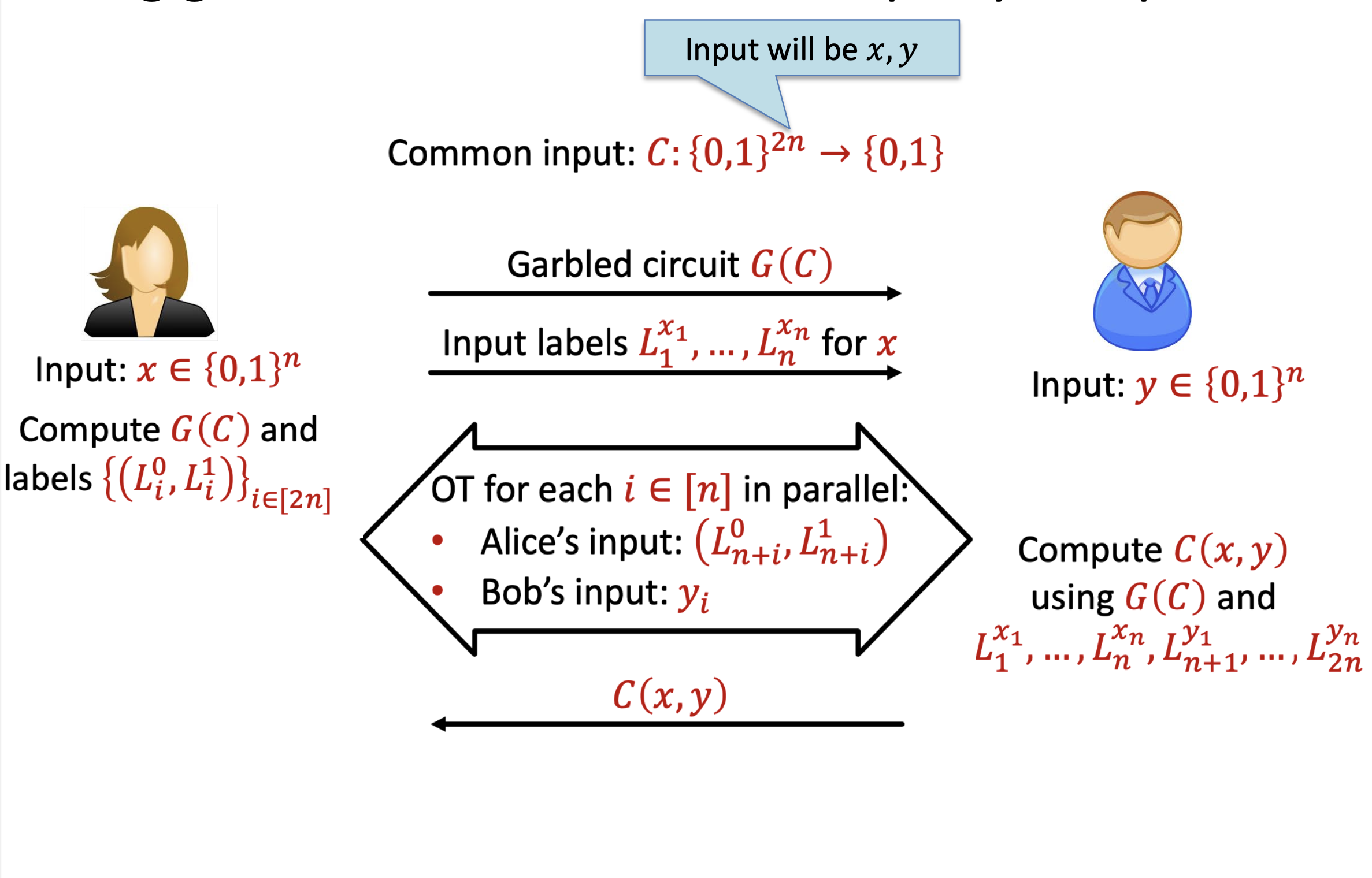 Simulating Bob
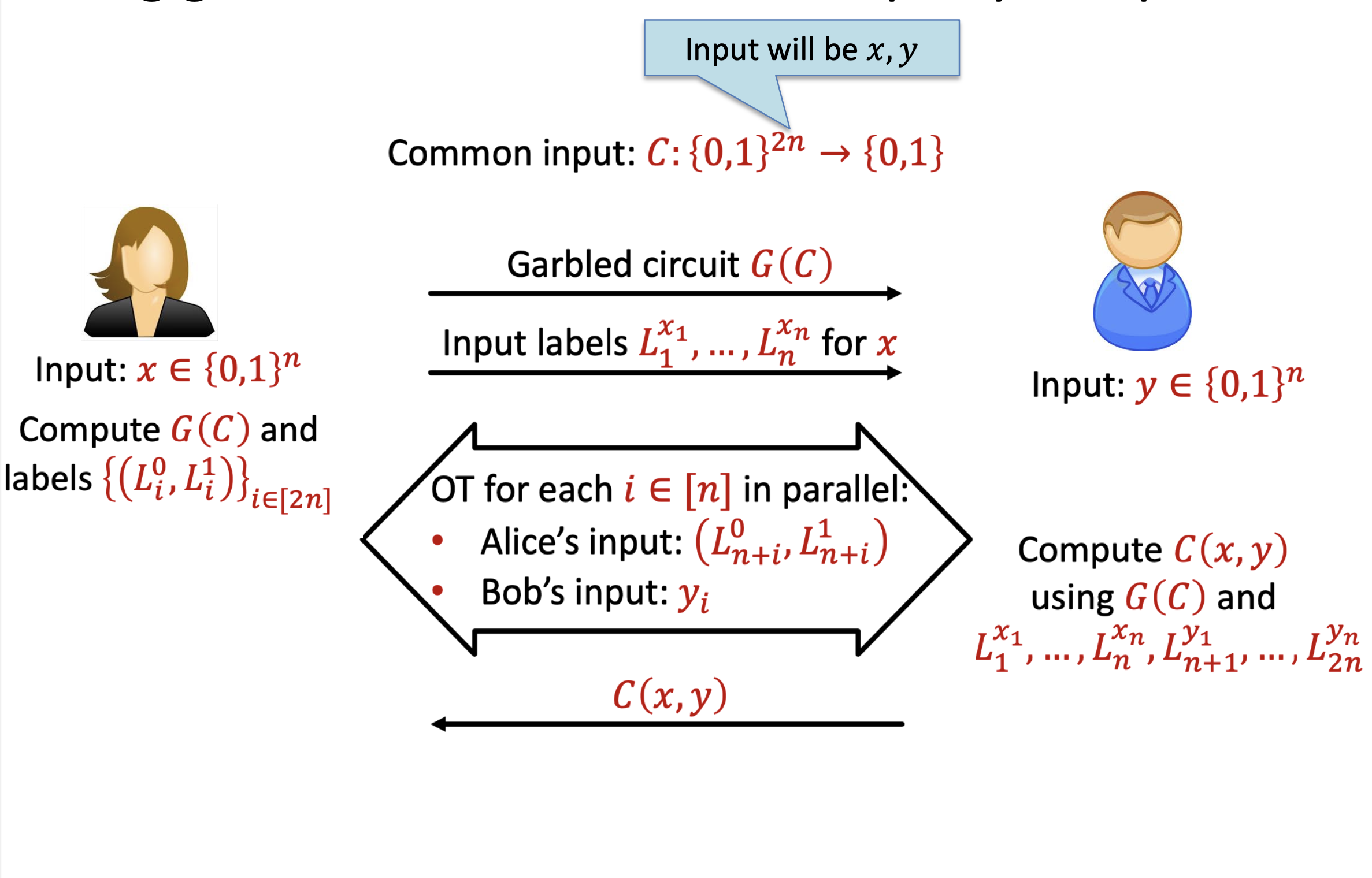 Simulating Bob
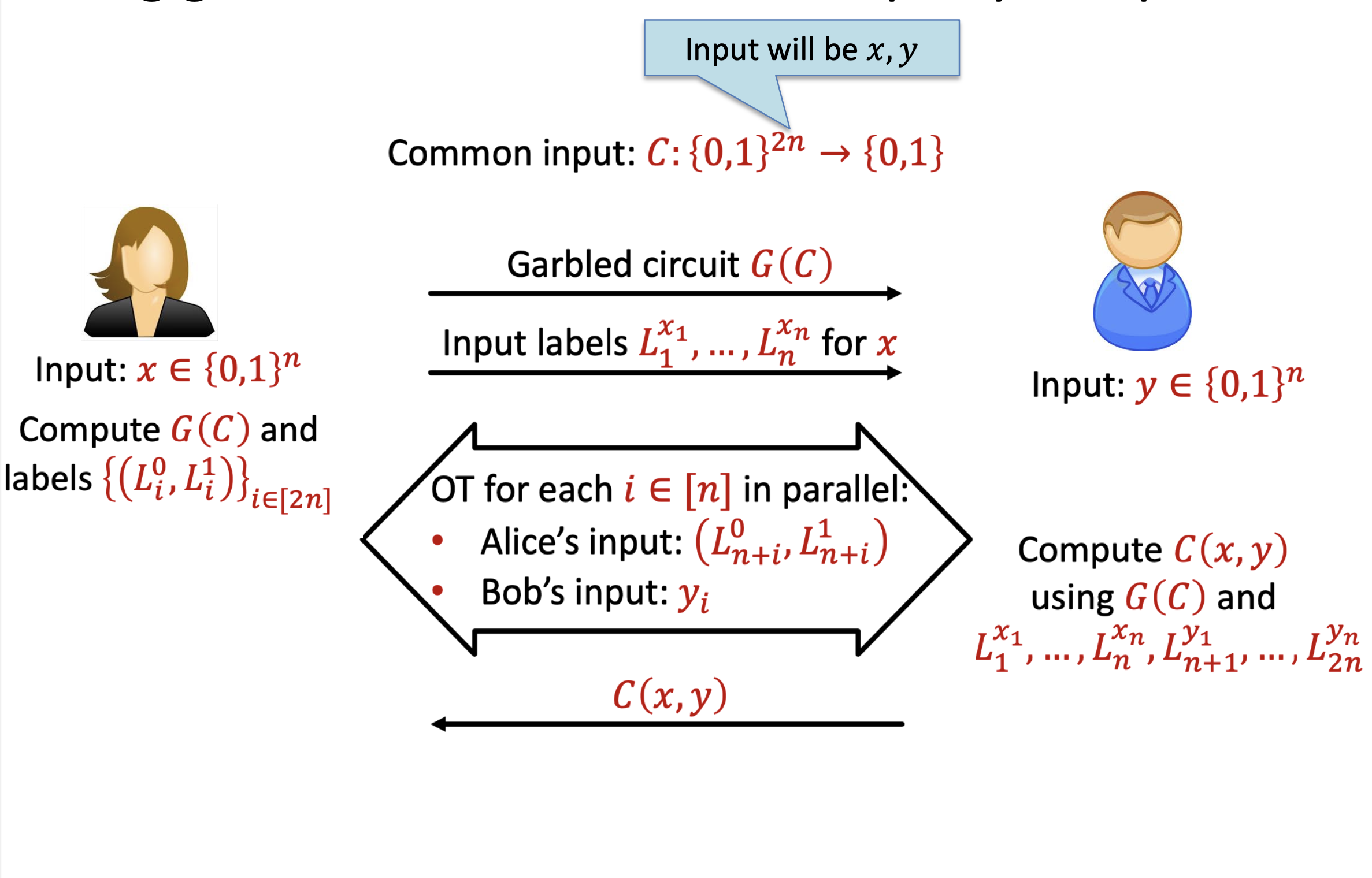 Step 1: Generate Dummy Labels
Sanity Check:
This replacement is fine because keys are randomly generated.
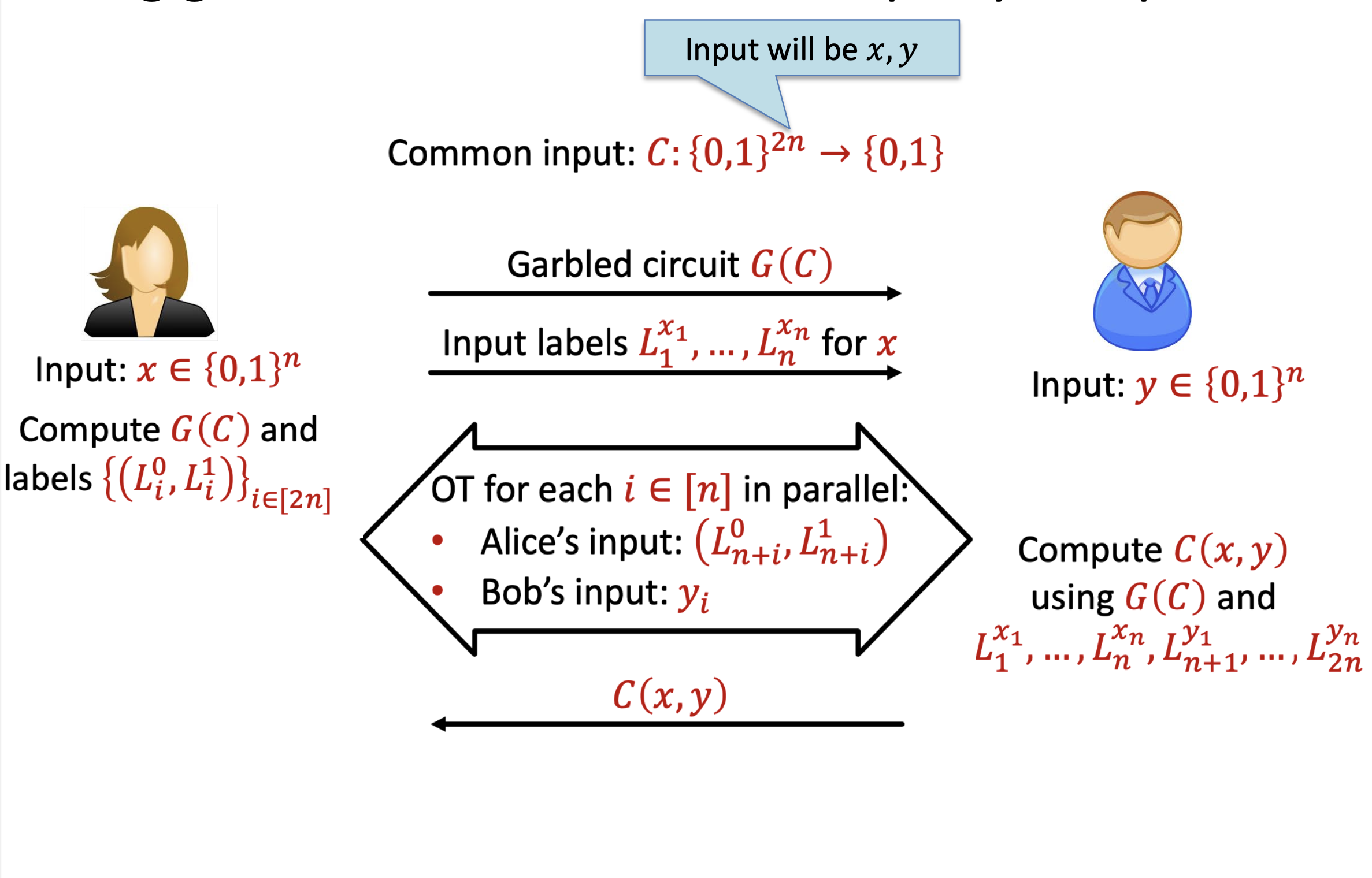 Step 2.a: Simulate Fake Gates
Garbled gate simulation: Replace intermediate ciphertexts with junks.
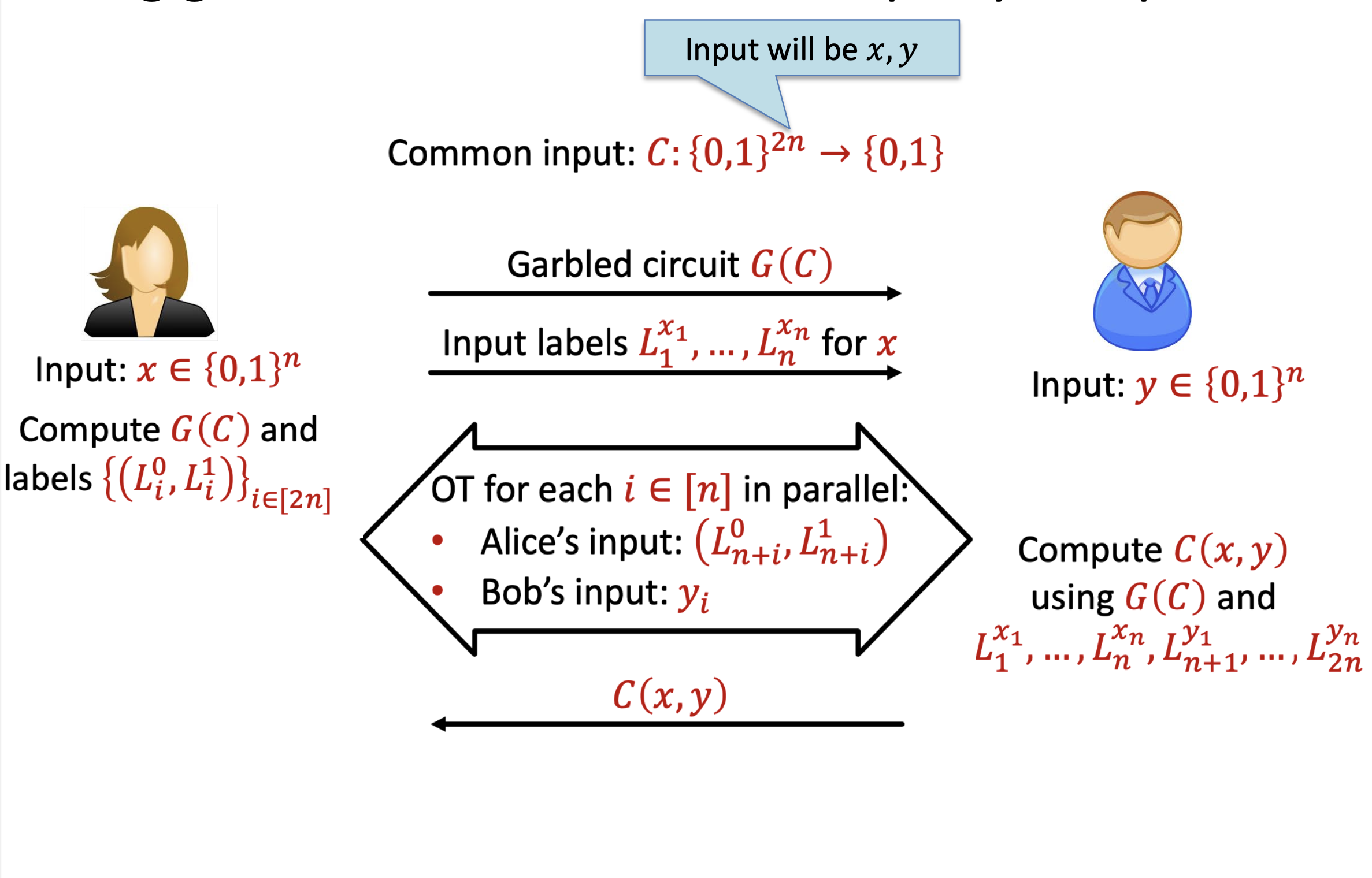 Step 2.b: Simulate Output
Generate the following decoding table
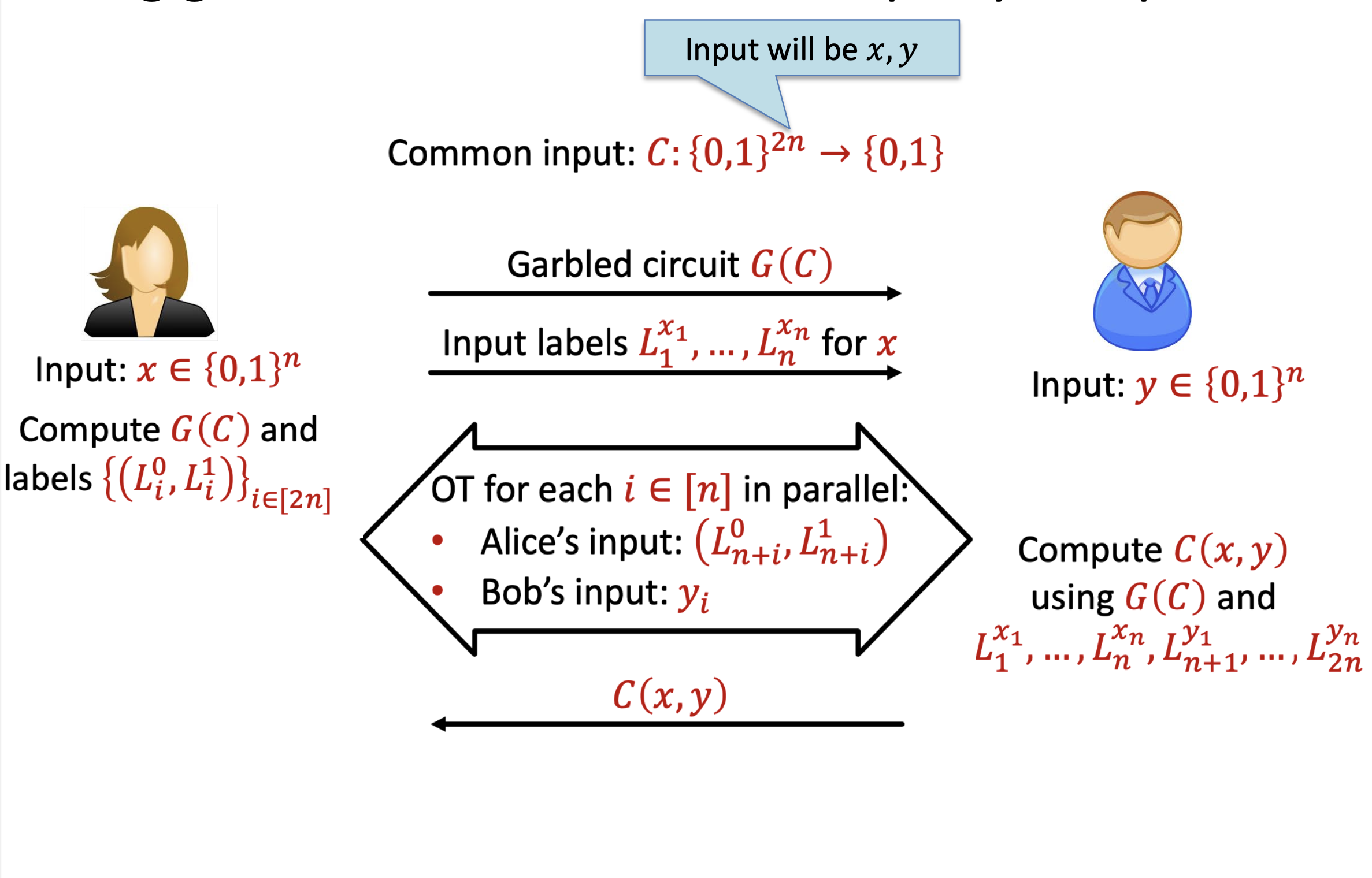 Simulating Bob
Bob’s View
Wire labels
Garbled tables
Final decoding table
OT transcripts
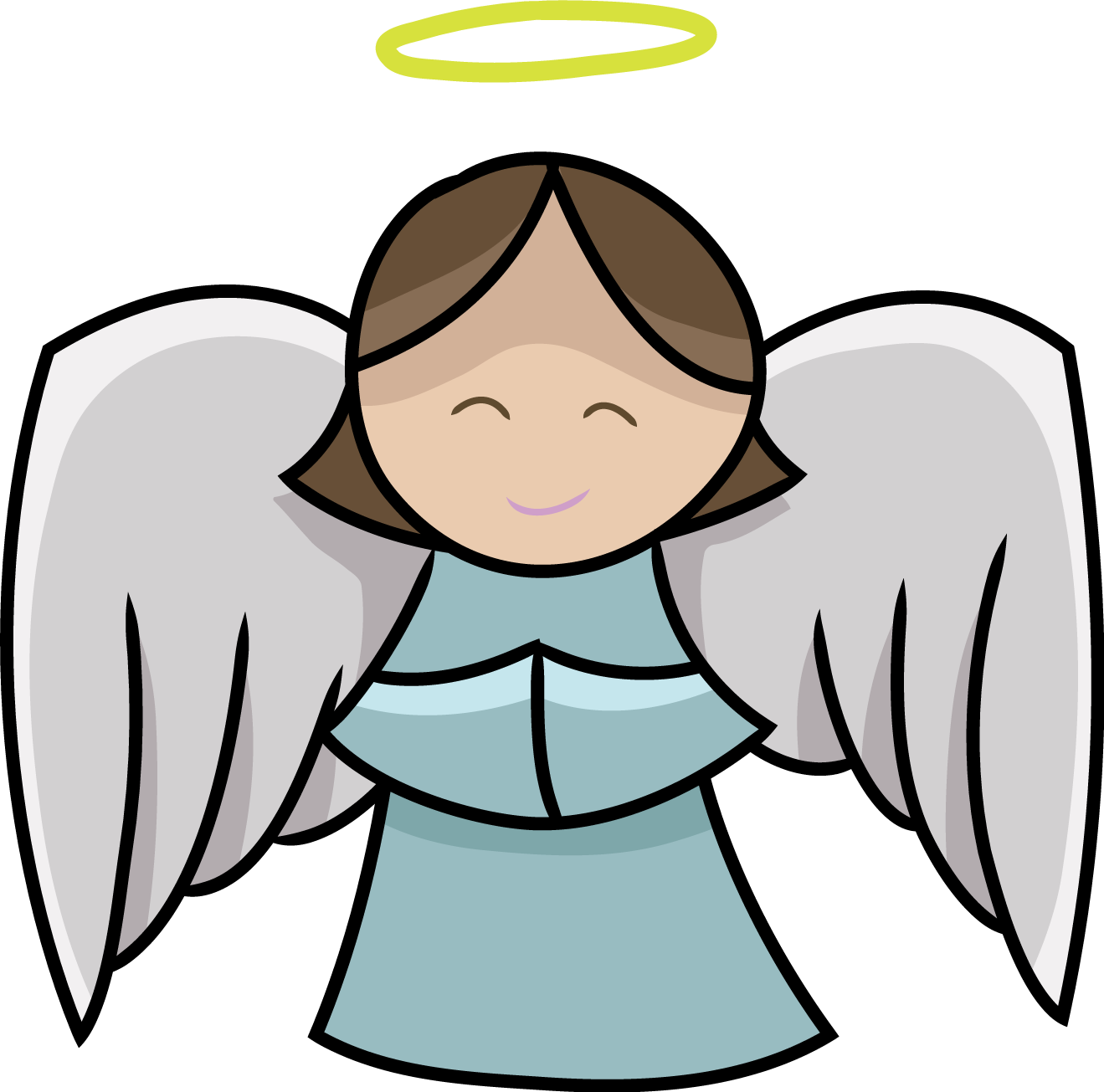 Efficiency
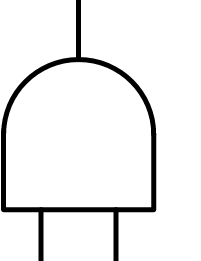 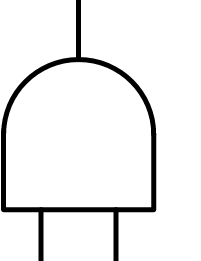 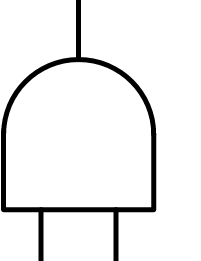 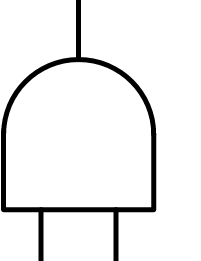 X
X
X
X
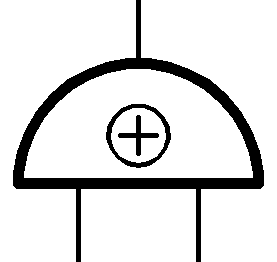 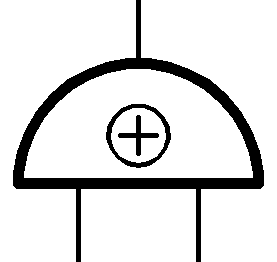 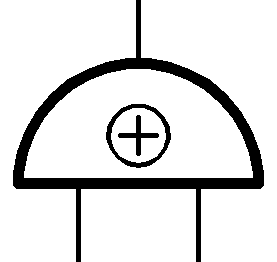 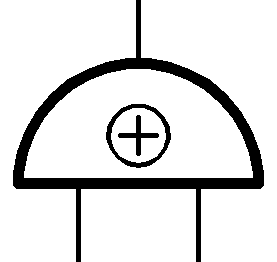 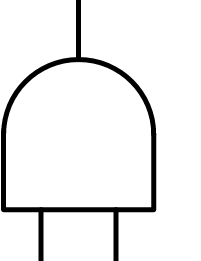 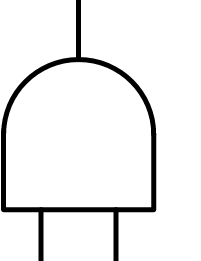 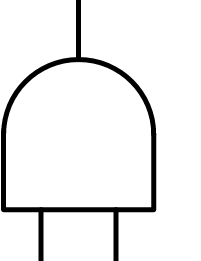 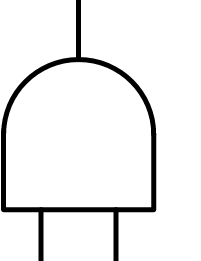 +
+
+
+
X
X
X
X
Garbling is parallelizable
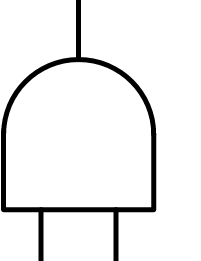 X
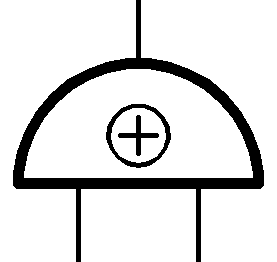 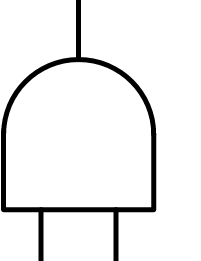 +
X
Why is GMW sequential?
OT
OT
OT
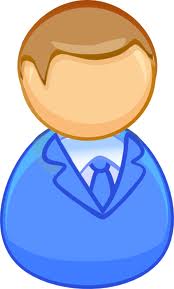 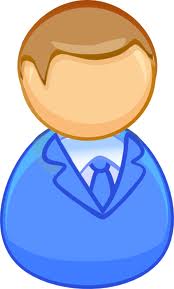 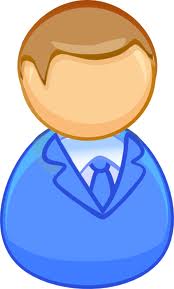 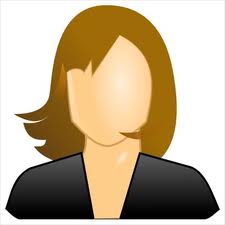 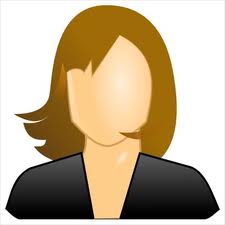 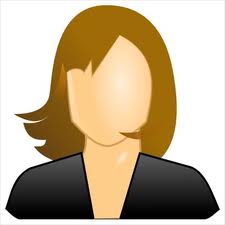 Sequentiality: Input to next OT is output from previous OT.
Garbled-circuit 2PC
Optimization 1: Free XOR trick
In GMW or BGW, linear (XOR) gates are free (no communication). 
Can we say something for Garbled circuits?
Theorem [Kolesnikov, Schneider’08]: If we generate labels carefully, then there is no need to send garbled XOR tables.
Observation: do not use so much randomness.
Optimization 1: Free XOR trick
Observation: do not use so much randomness.
Optimization 2: Half-Gates
Half-gate trick [Zahur, Rosulek, Evans’15]: Keeping XOR gates free, AND gate can be 2 ct each.
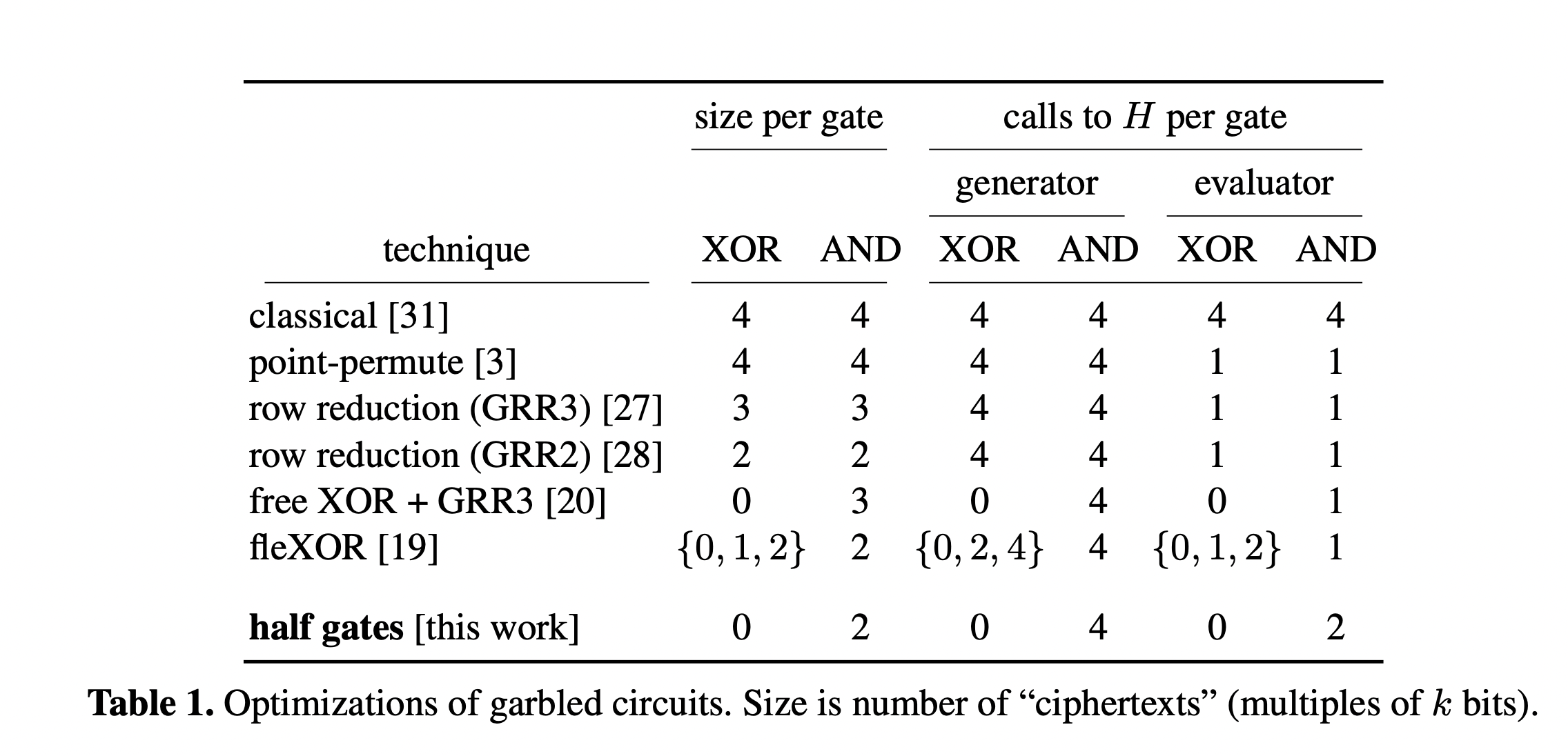 Credit: Table taken from proceedings version of [ZRE’15].
Optimization 3: Beyond Half-Gates
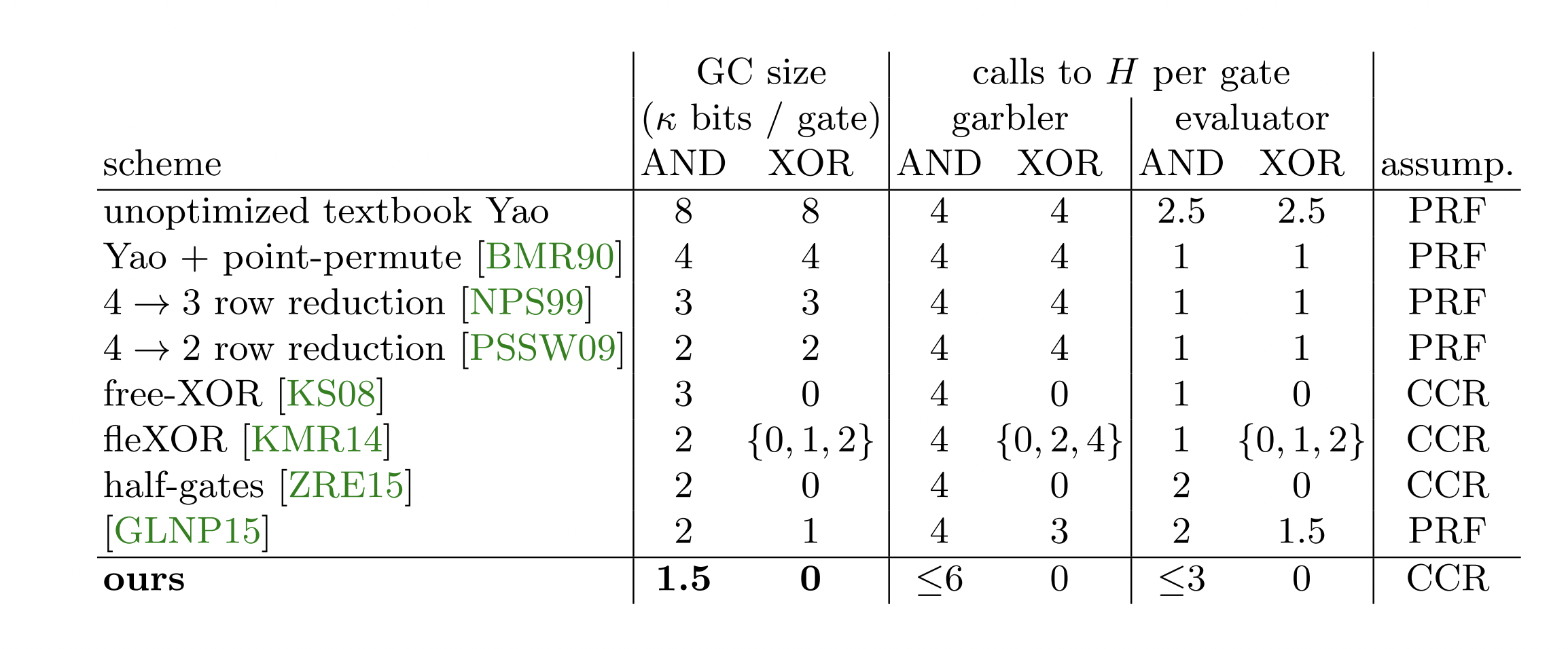 Credit: Table taken from proceedings version of [RR’21].
Malicious Alice
What can a malicious garbler do?
Simple Generic Defense
Cut-and-choose
What can a malicious Garbler do?
Note: Use of commitment is crucial:
Malicious Bob
What can a malicious evaluator do?
Next class: Quantum Cryptography